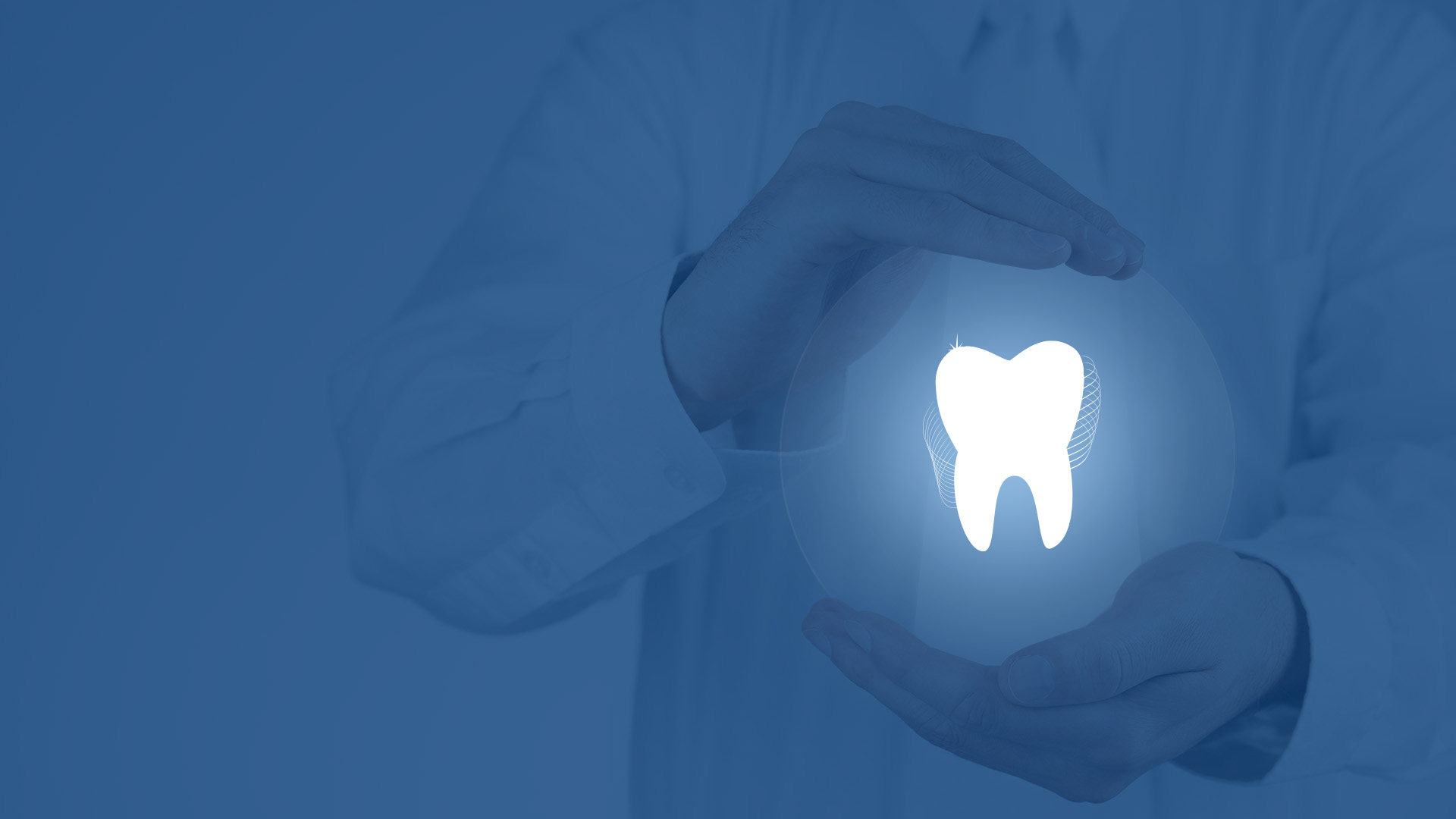 ФГБОУ ВО Читинская государственная медицинская академия
Ассоциация 
Молодых
стоматологов
2019
Координатор: Паршикова Валерия
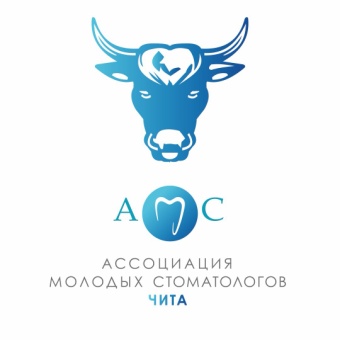 Чита, 2019
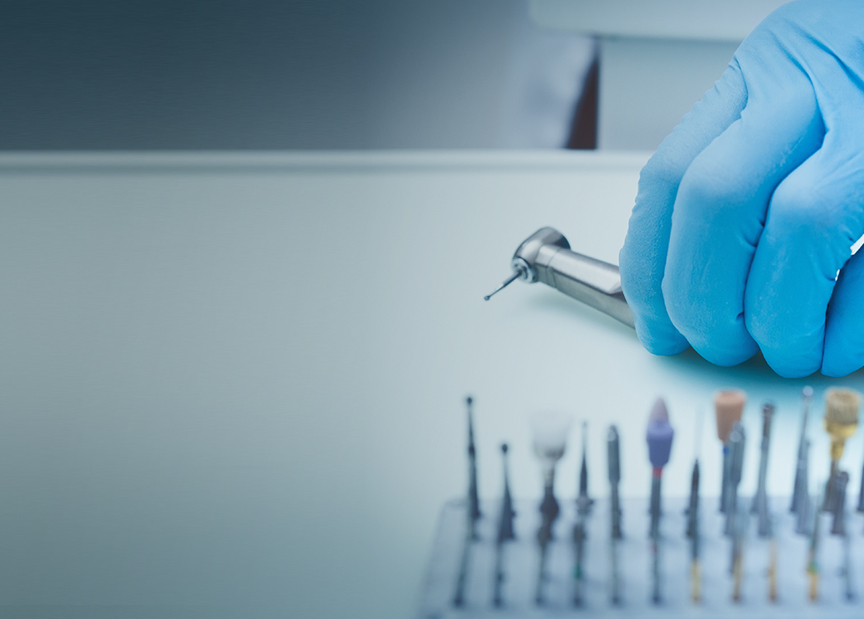 Основные направления нашей работы:
Всероссийские проекты

Всероссийские акции

Региональные мероприятия

Совместная деятельность
 с другими волонтерскими отрядами
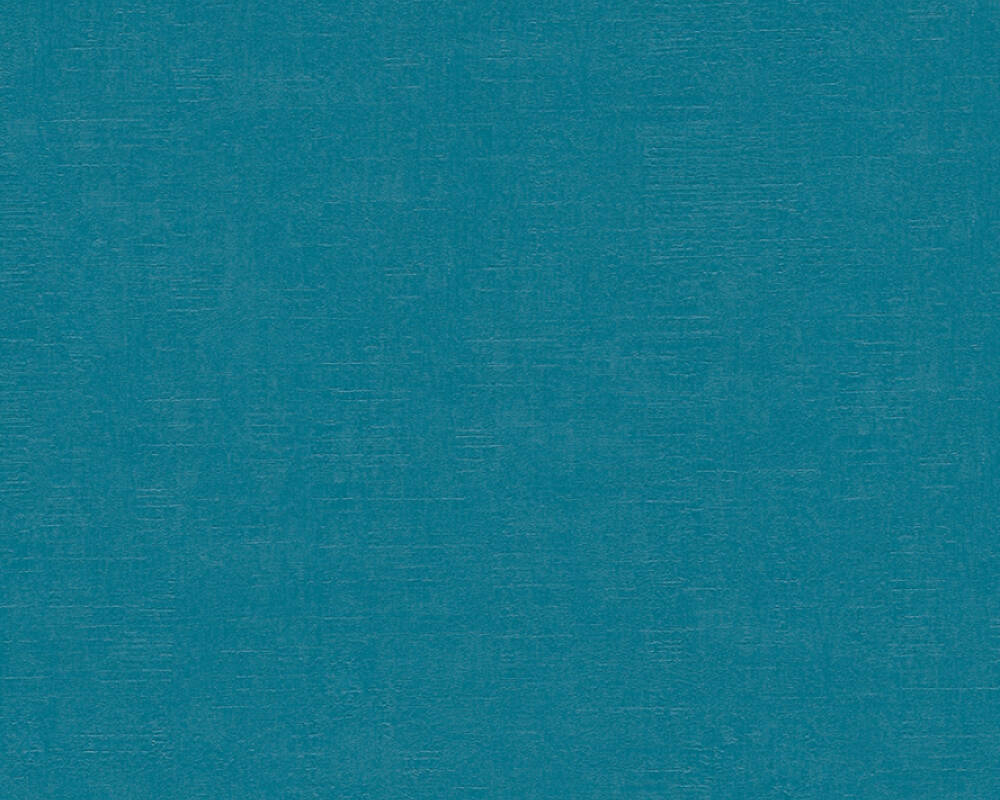 Всемирный день здоровья полости рта в тц «Новосити»
З0 марта 2019
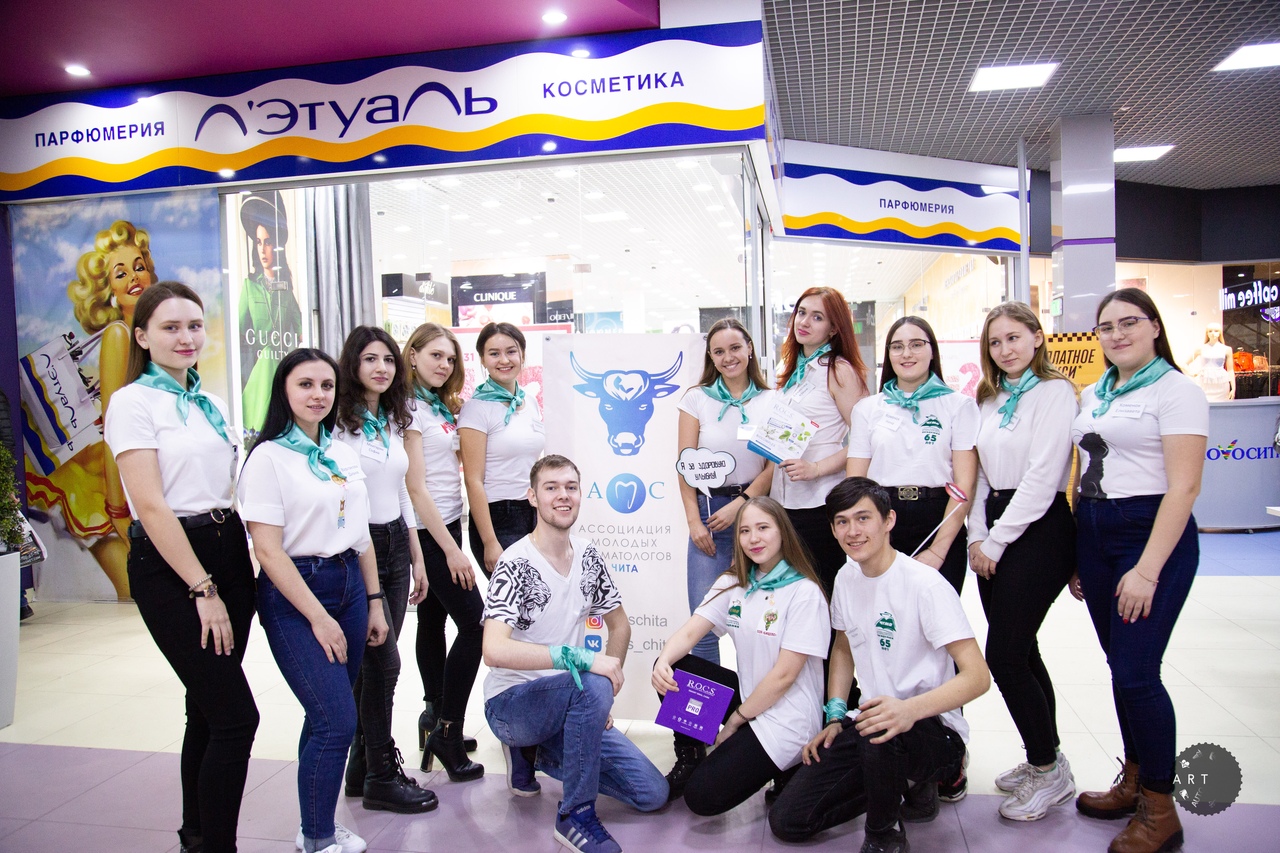 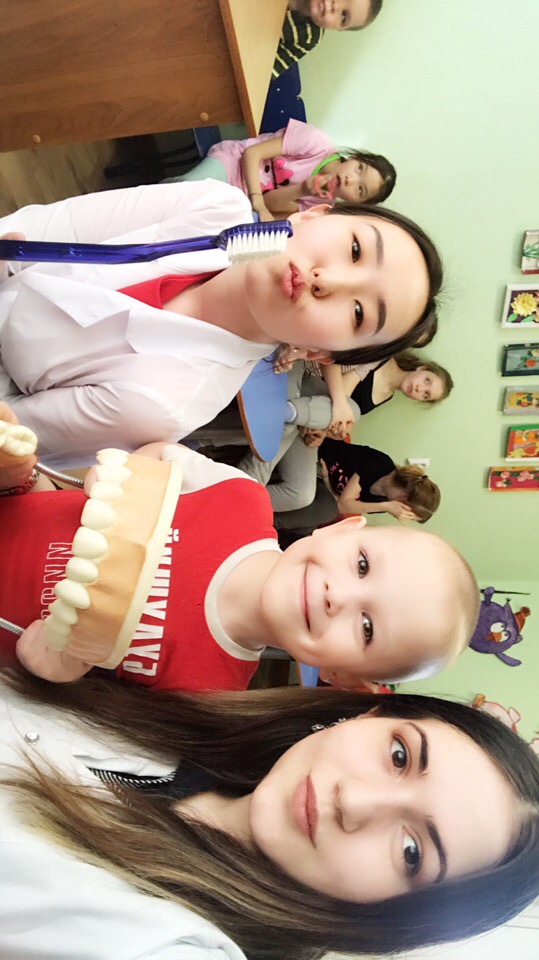 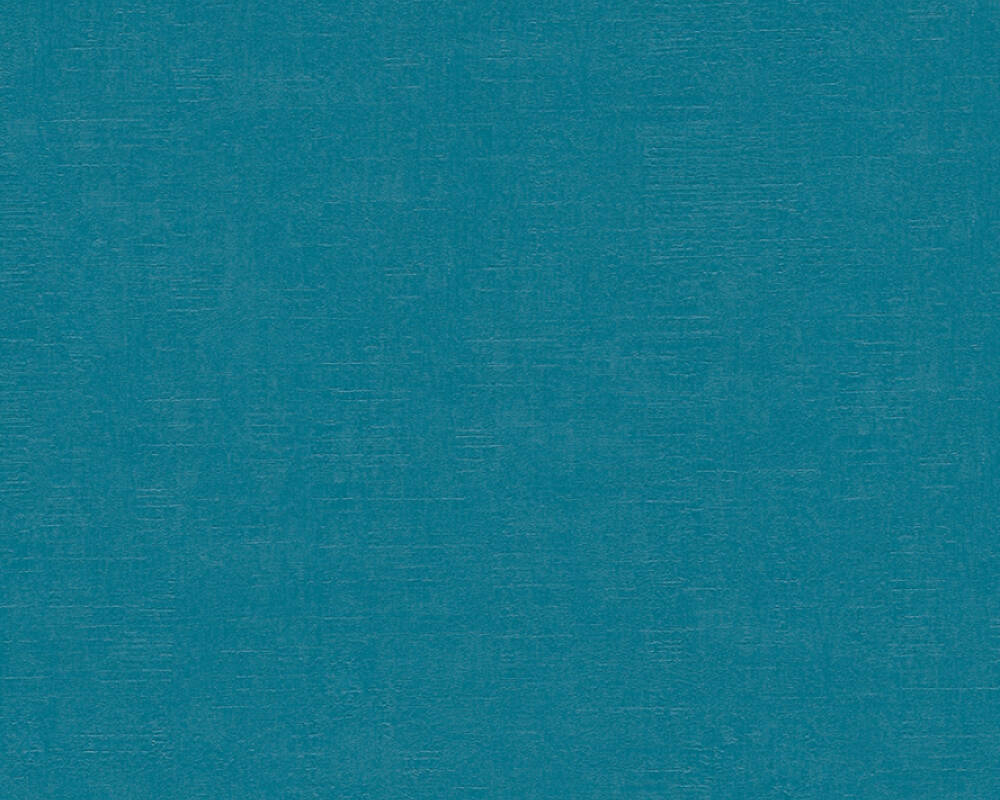 "Неделя добра" в Краевой детской клинической больнице
18.04.19
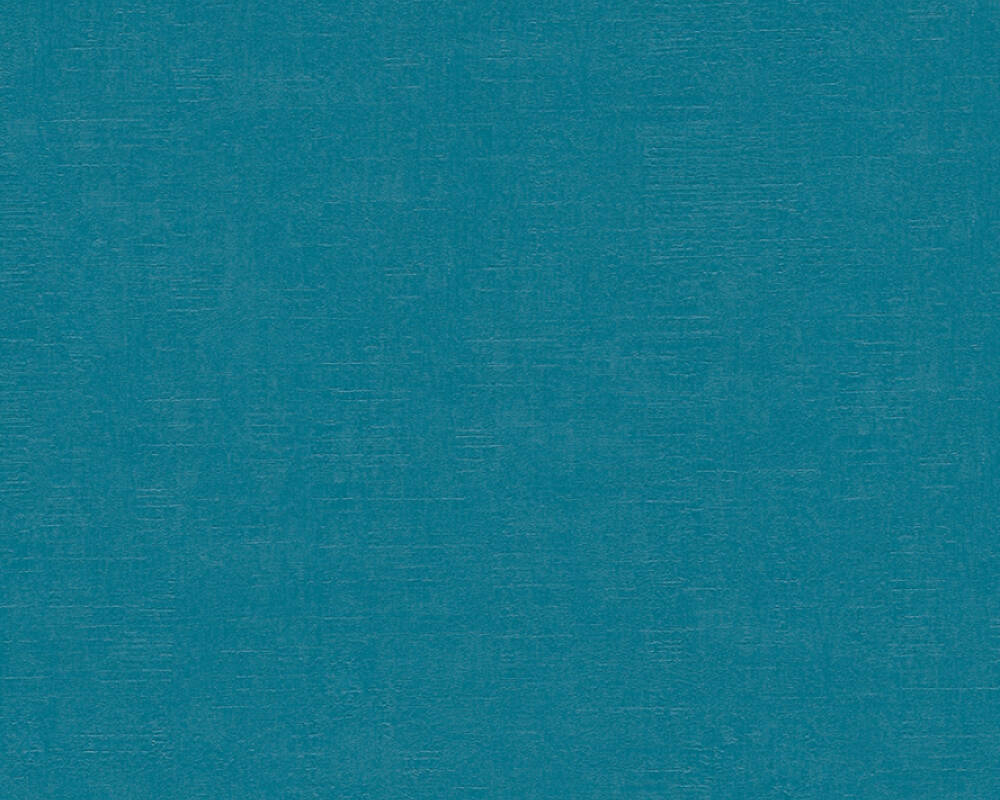 VI Съезд волонтеров "Эстафета добровольчества"
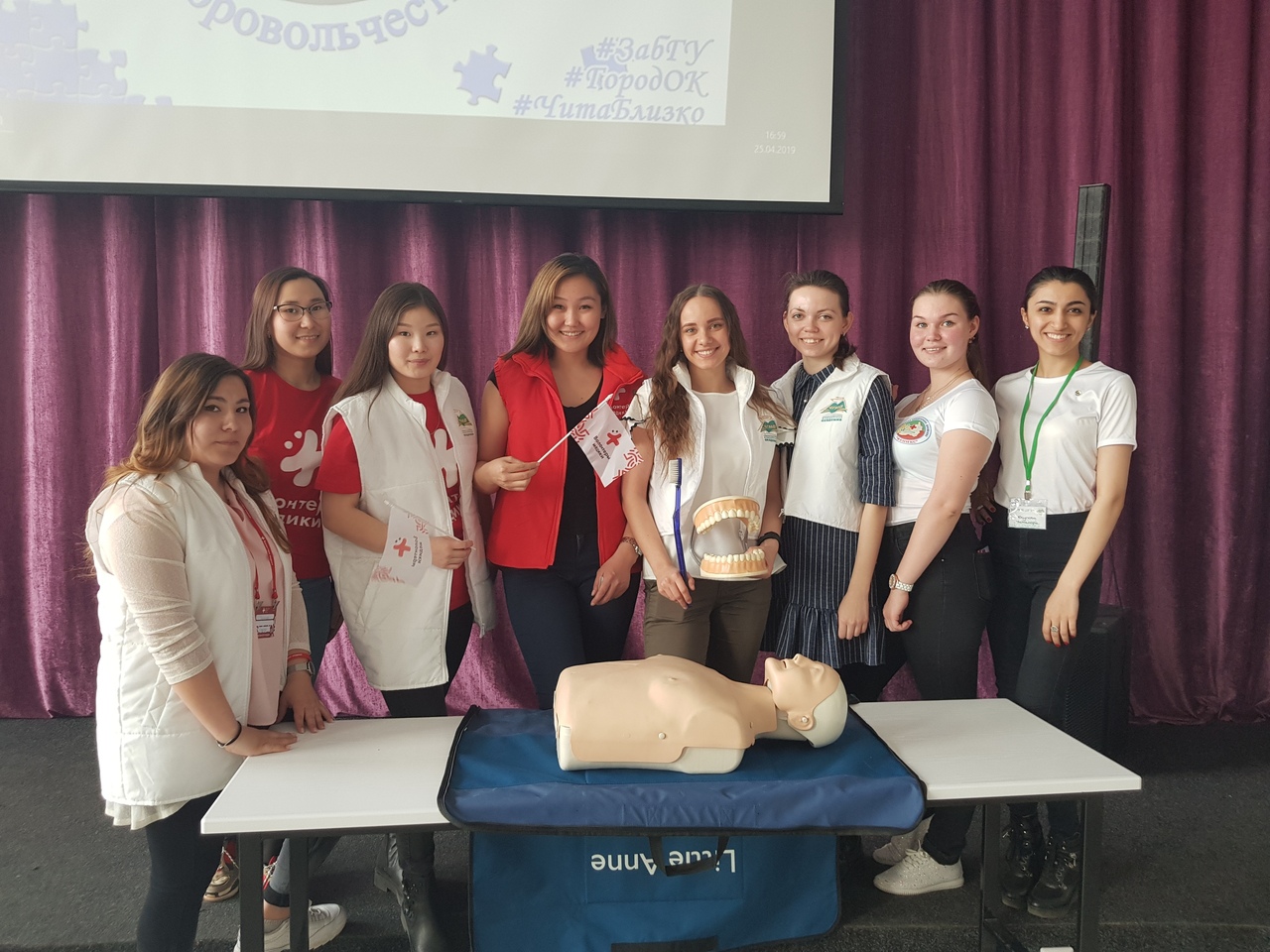 В гостях у маленьких пациентов Детской клинической больницы
7.05.19
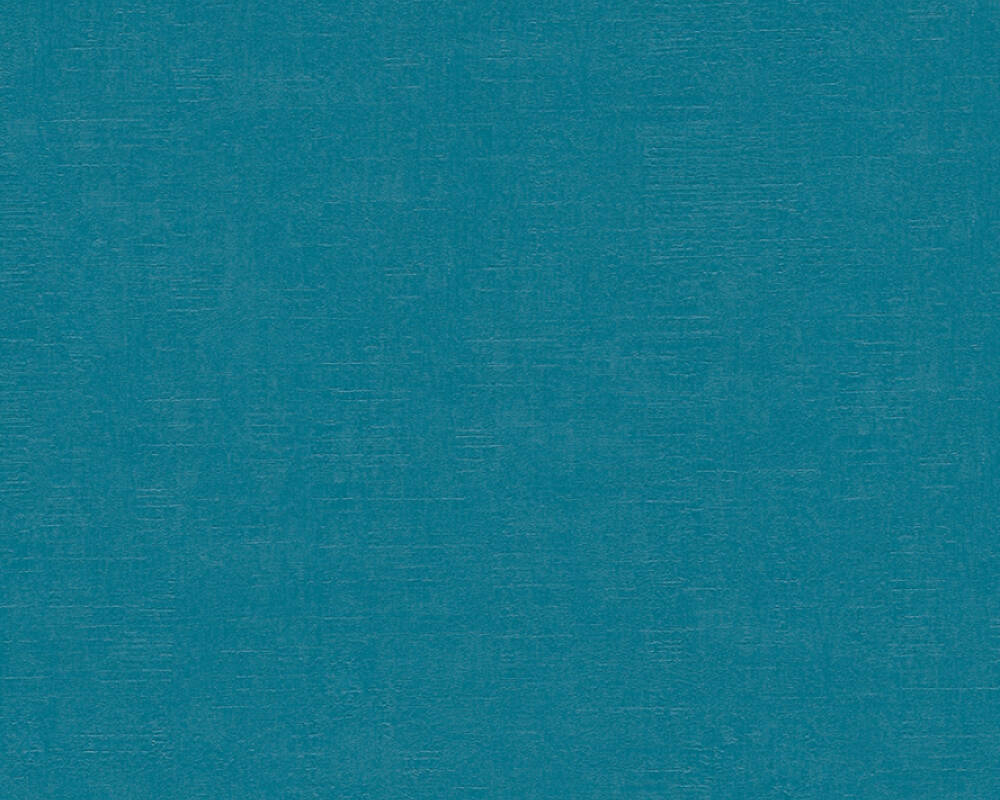 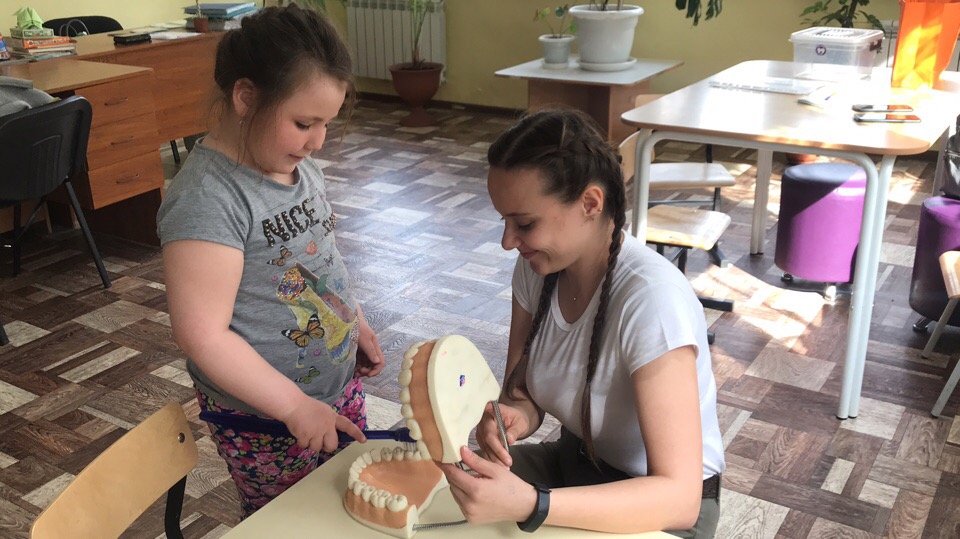 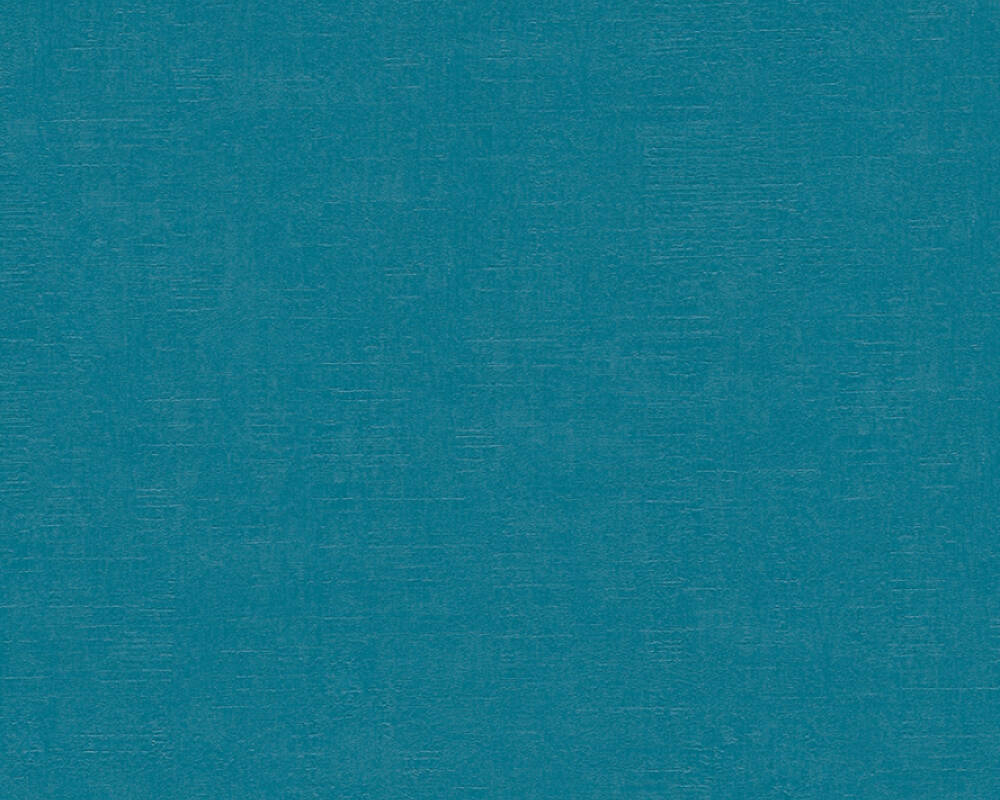 Наши волонтёры на новогоднем утреннике 24.12.19
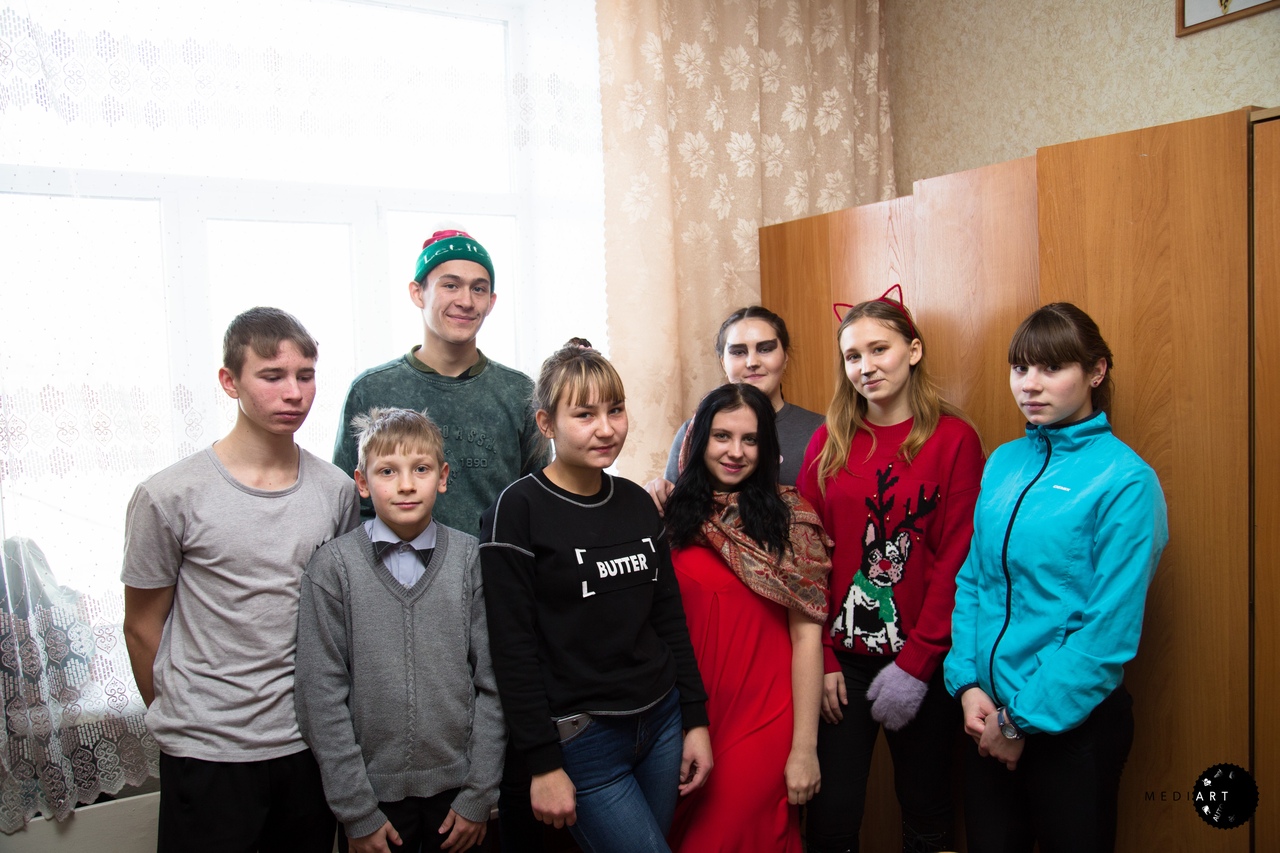 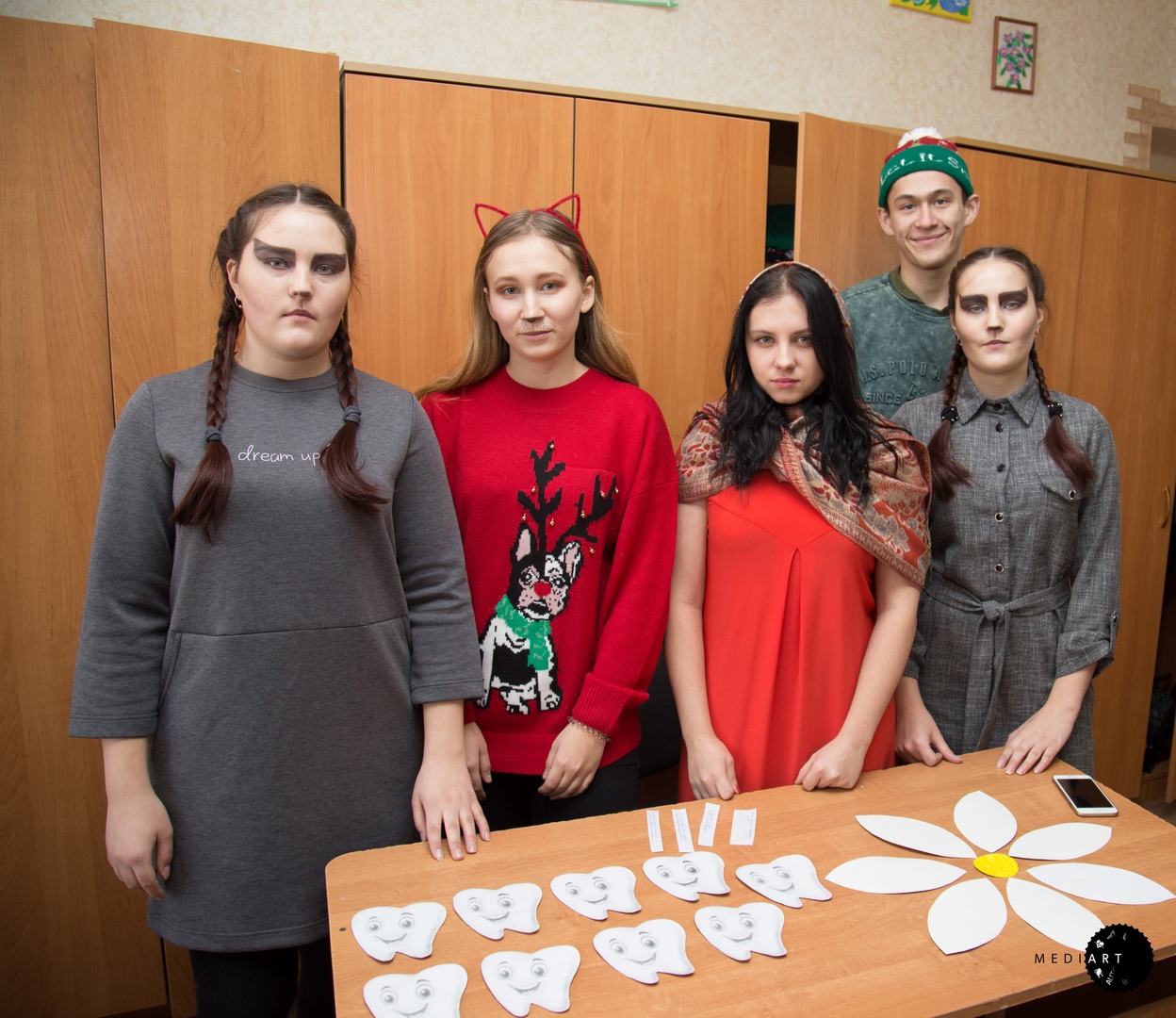 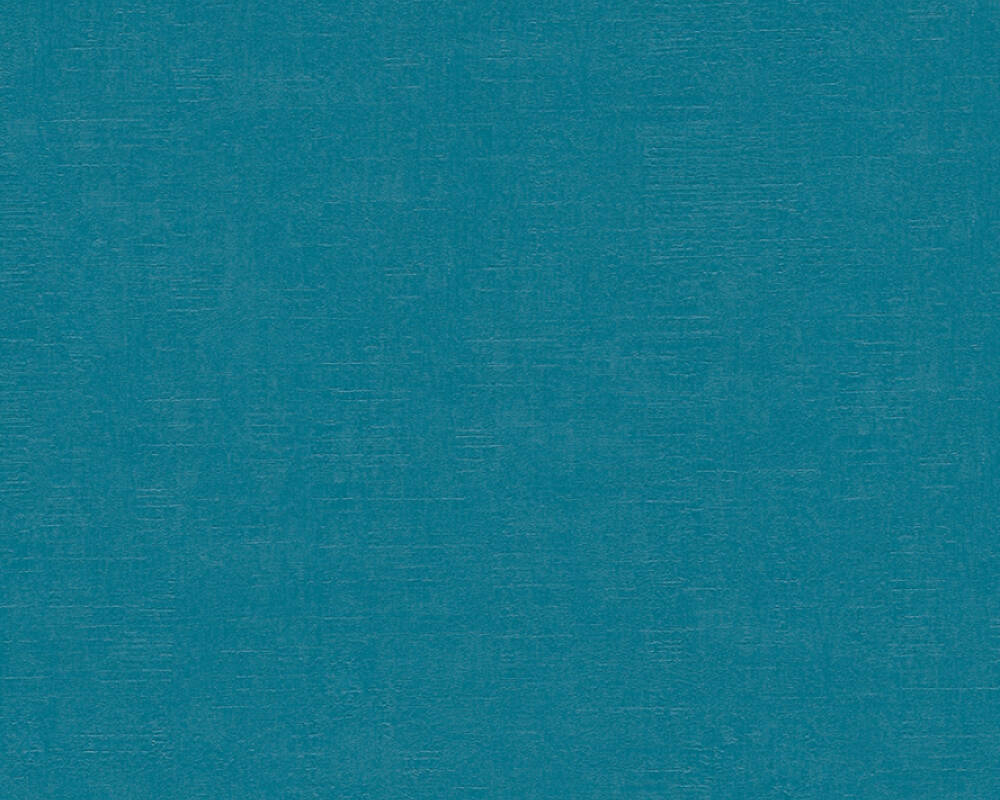 26.05.2019. Команда Ассоциации молодых стоматологов провела акцию в парке культуры и отдыха "ОДОРА" посвящённая дню города Чита
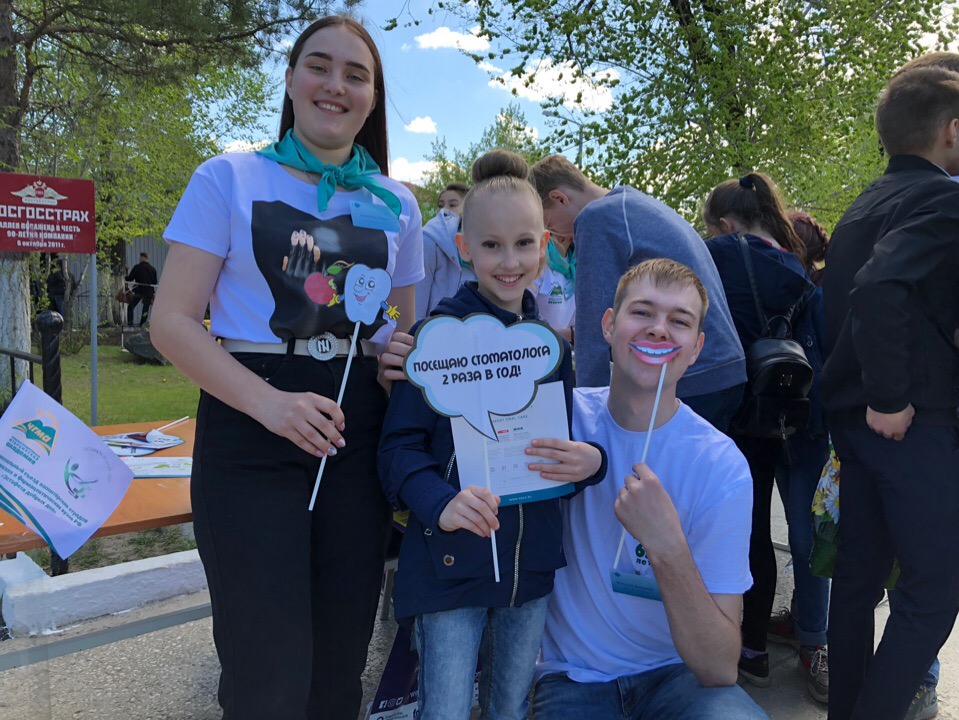 1 июня - День защиты детей
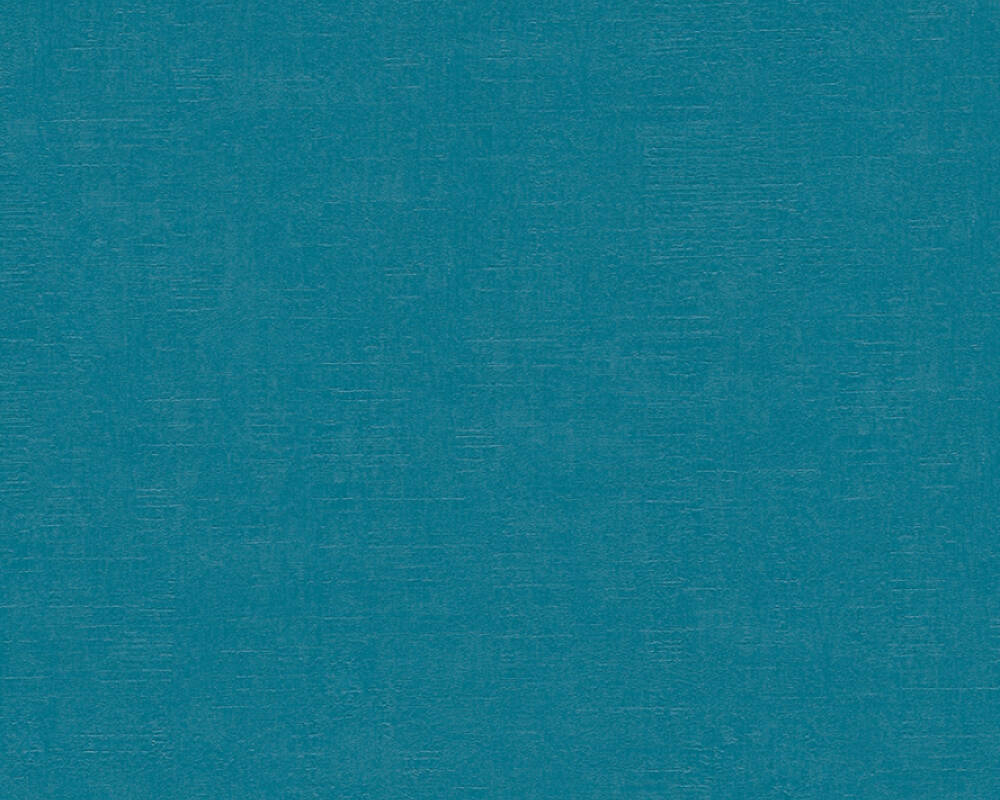 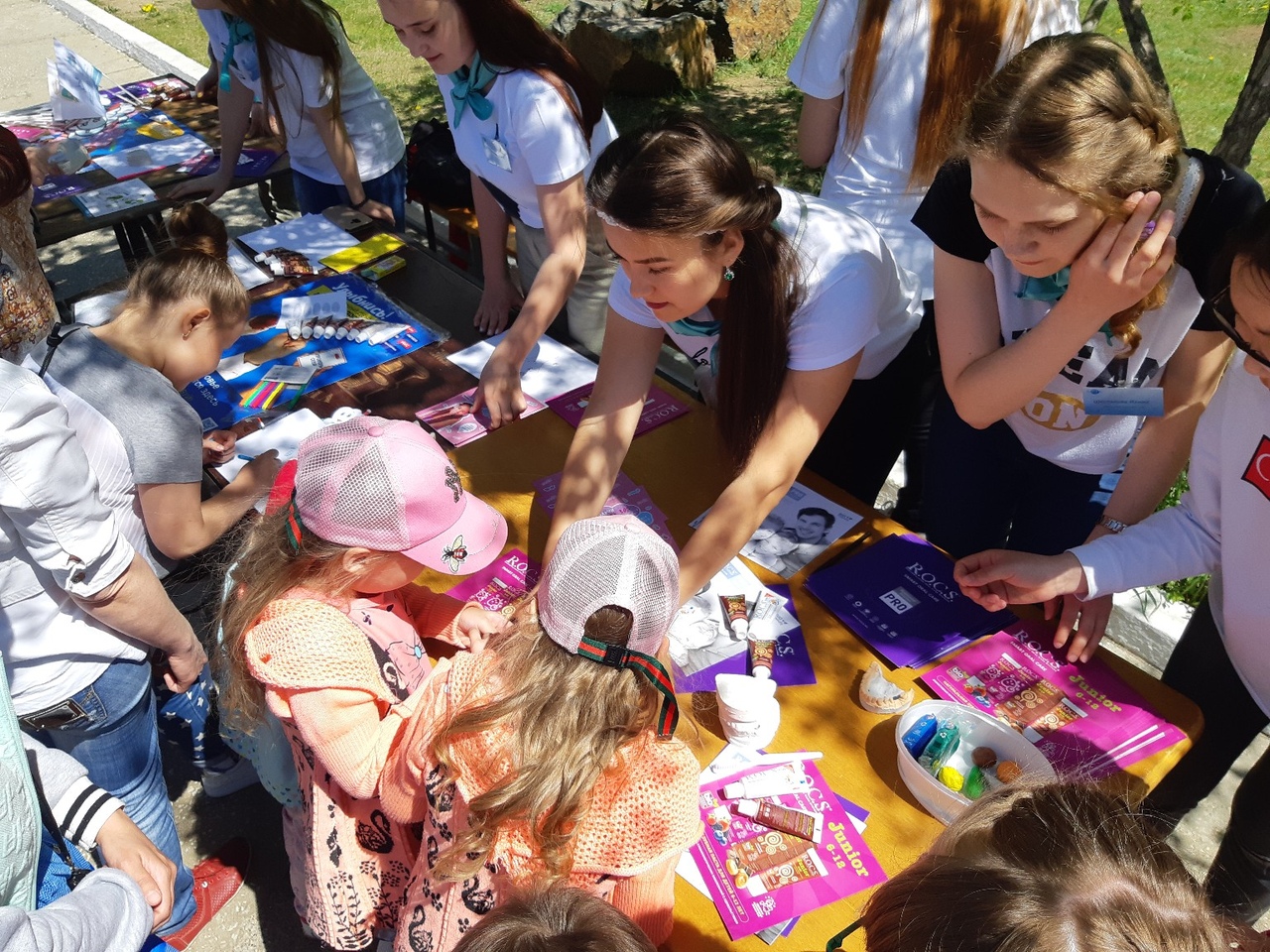 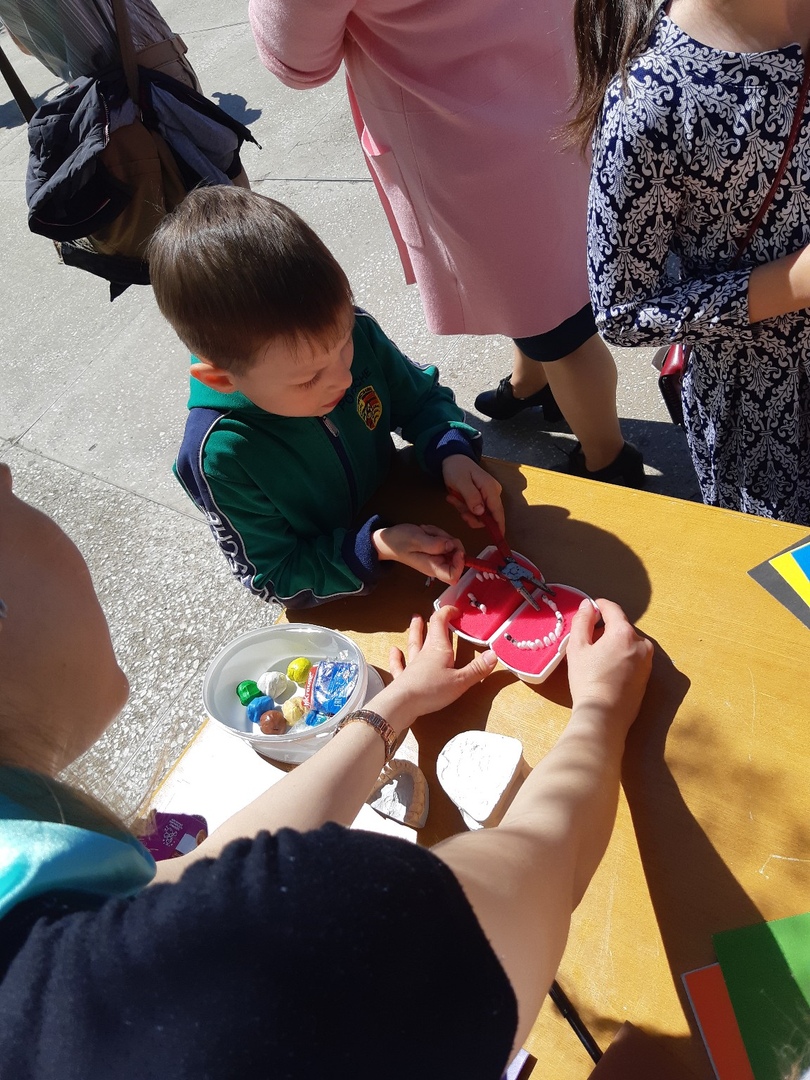 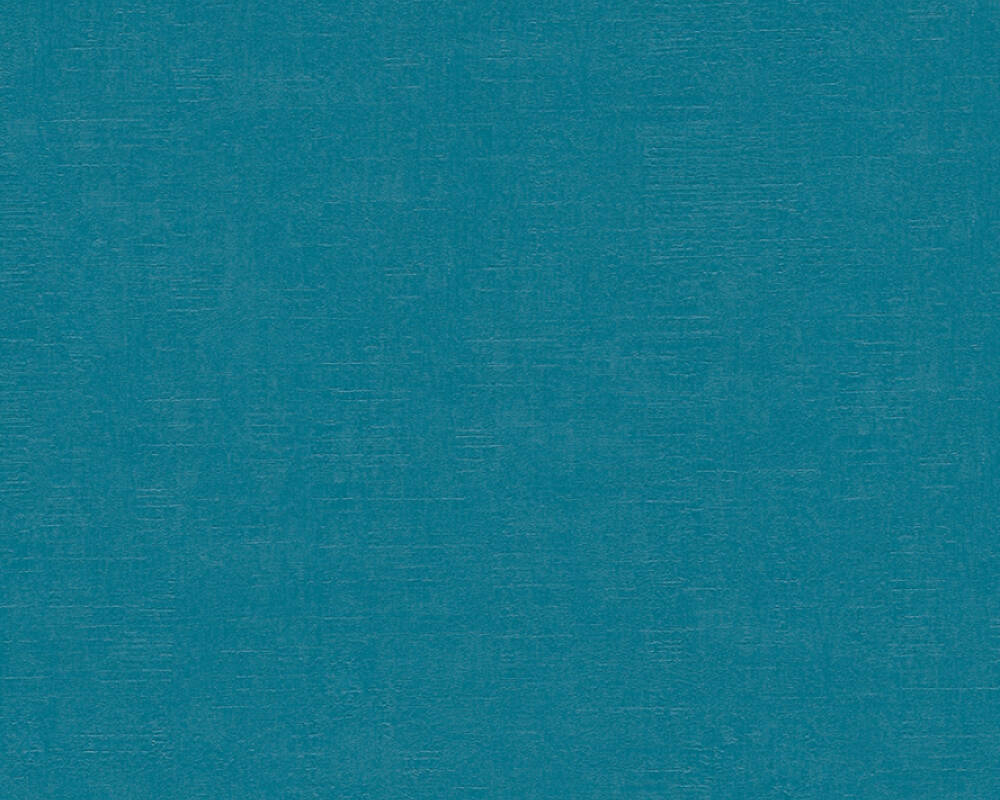 Ассоциация молодых стоматологов совместно со студенческим спортивным клубом "Бицепс" на стадионе СибВО приняли участие в благотворительном финтнес- вечере "От сердца к сердцу«  1.06.19
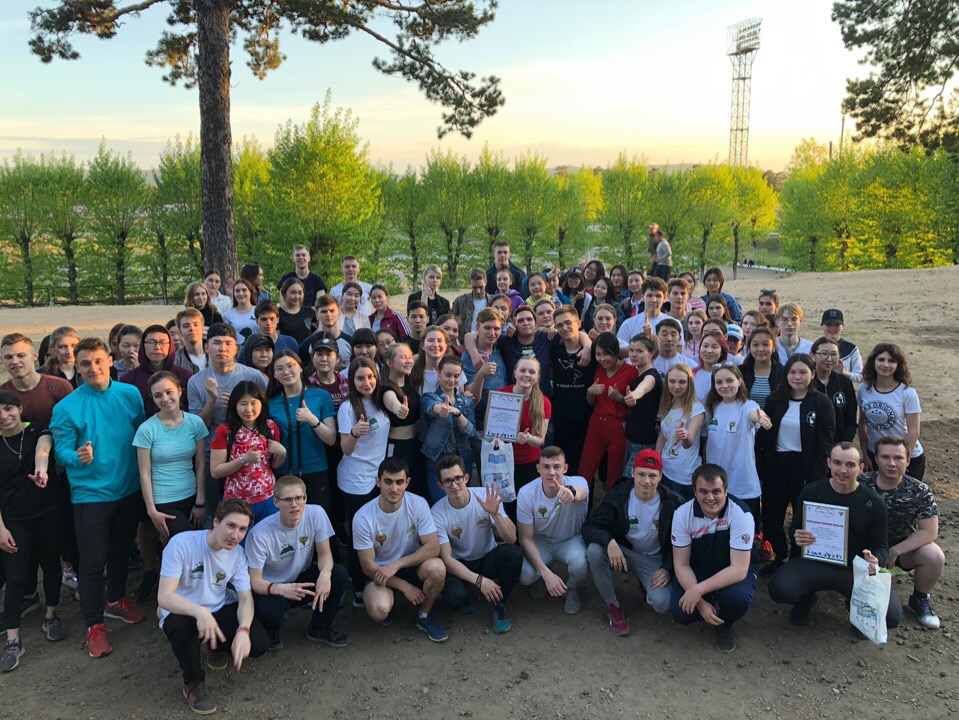 27.09.2019 Было проведено первое собрание Ассоциации Молодых Стоматологов в новом учебному году
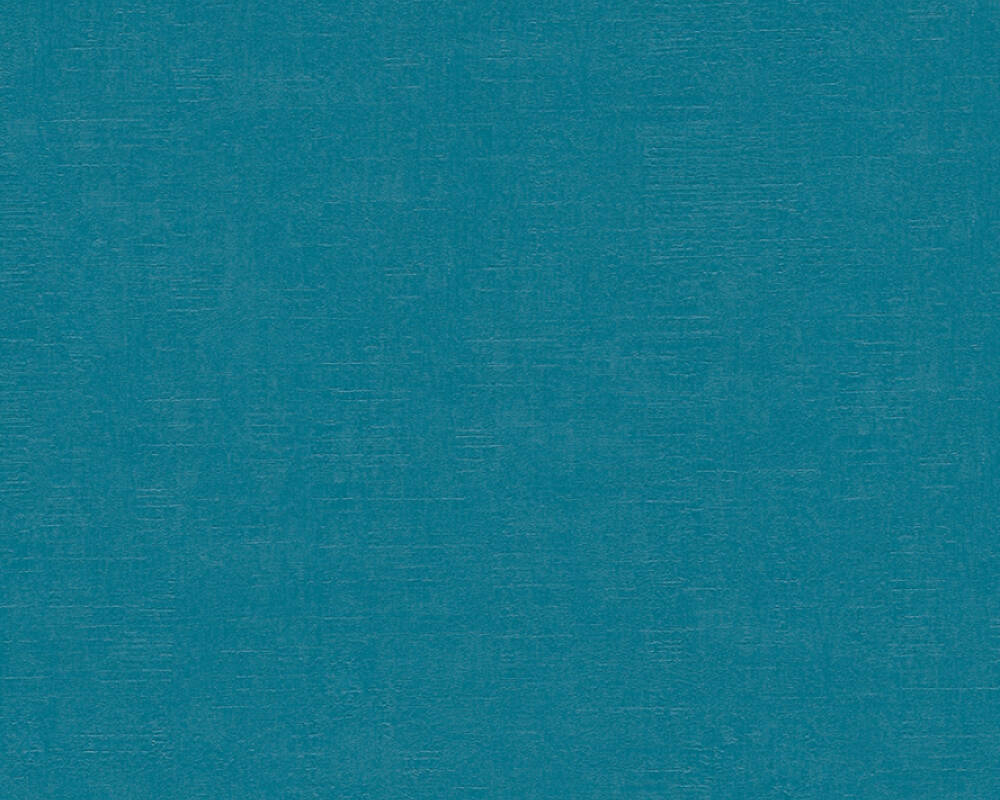 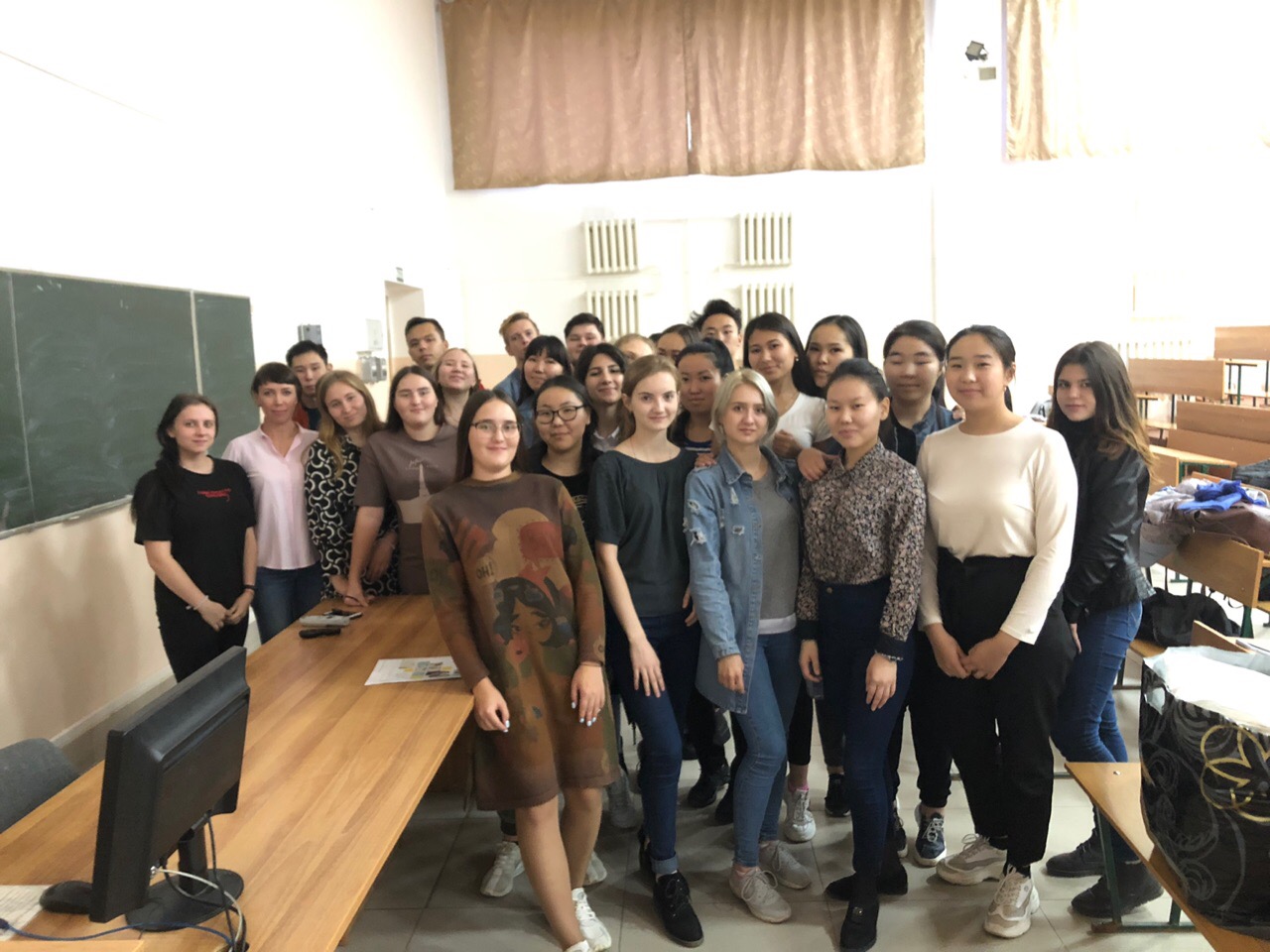 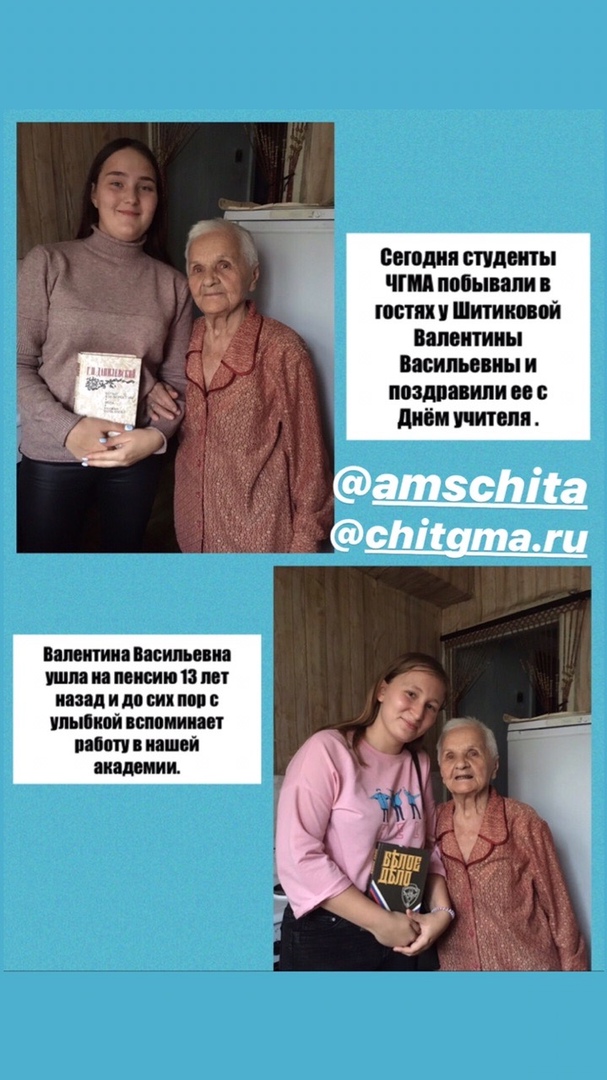 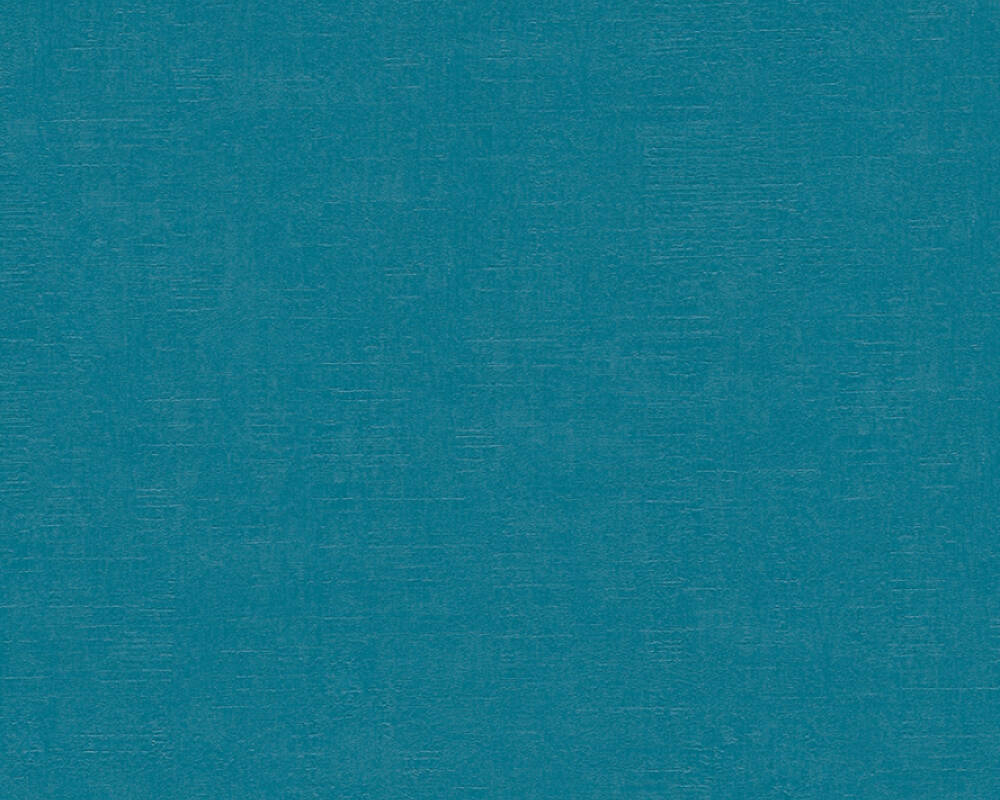 Посещение сотрудников-пенсионеров нашей академии !
31 октября 2019
«Акция стоматологи к детям»
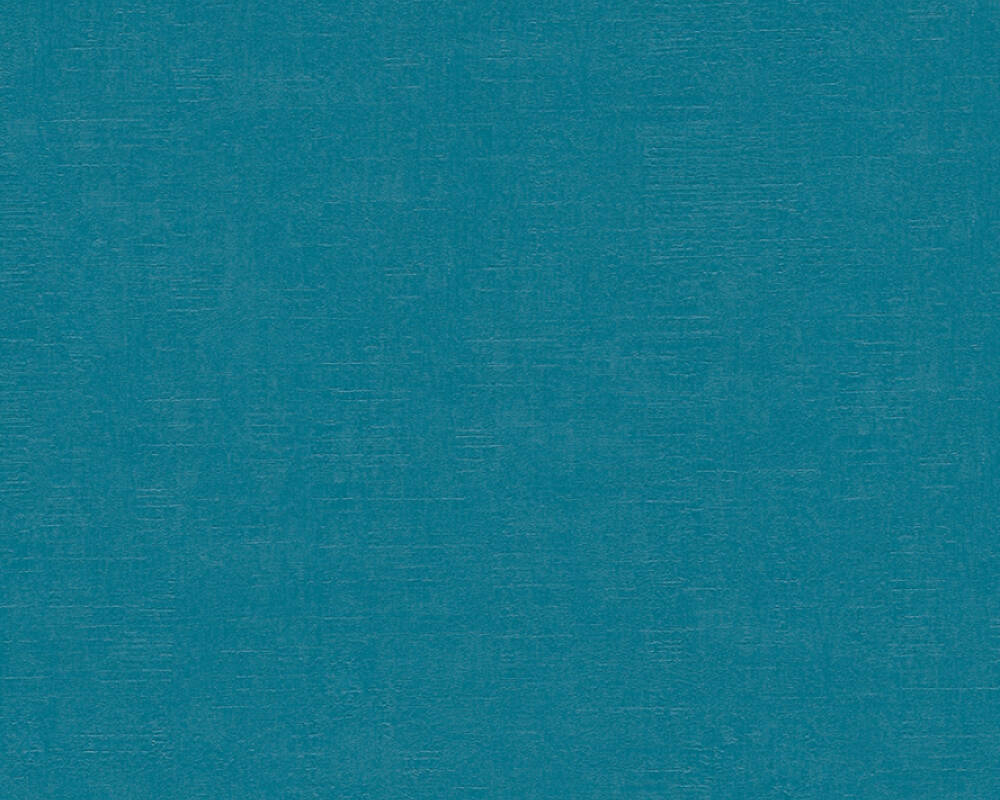 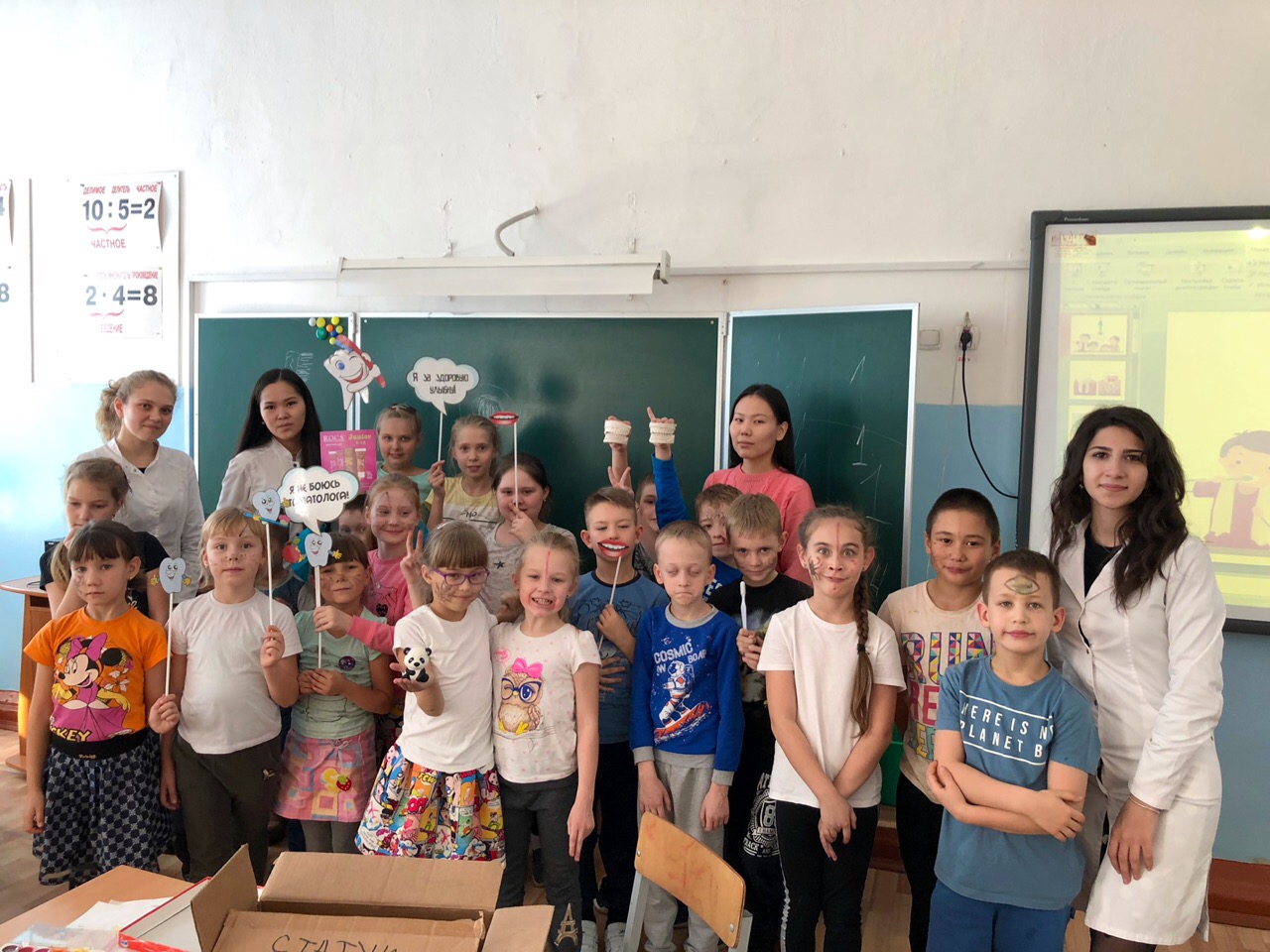 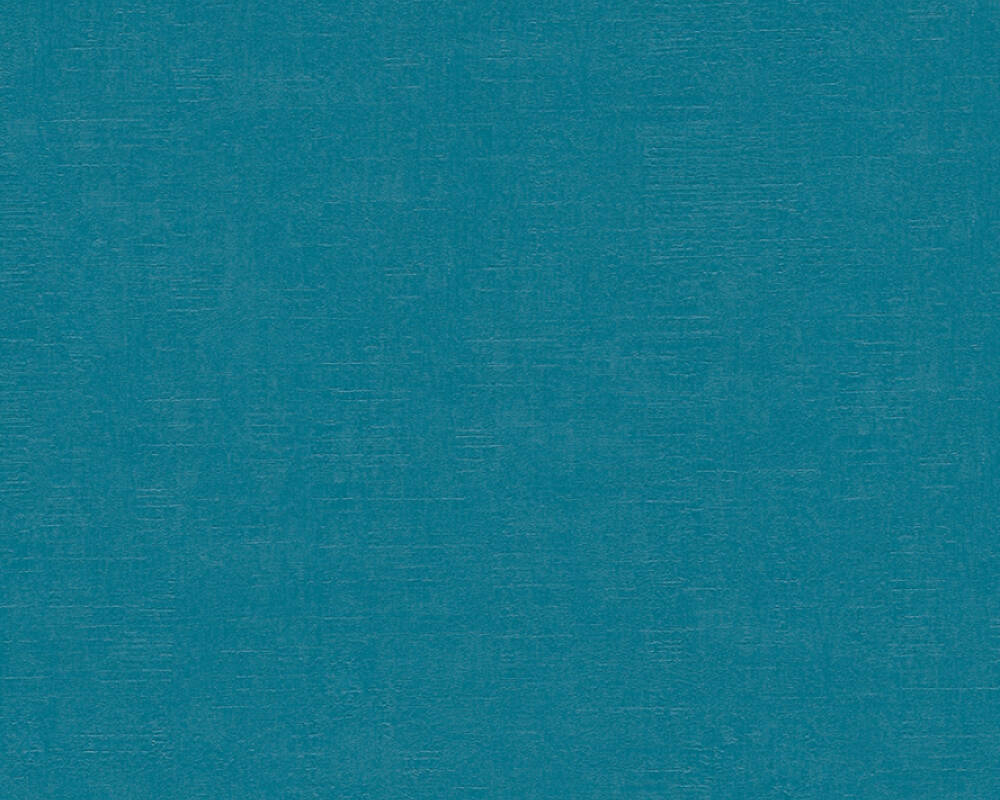 9 ноября прошёл лекционно-практический курс от Ассоциации молодых стоматологов
Лектор: Юрий Леонидович Писаревский
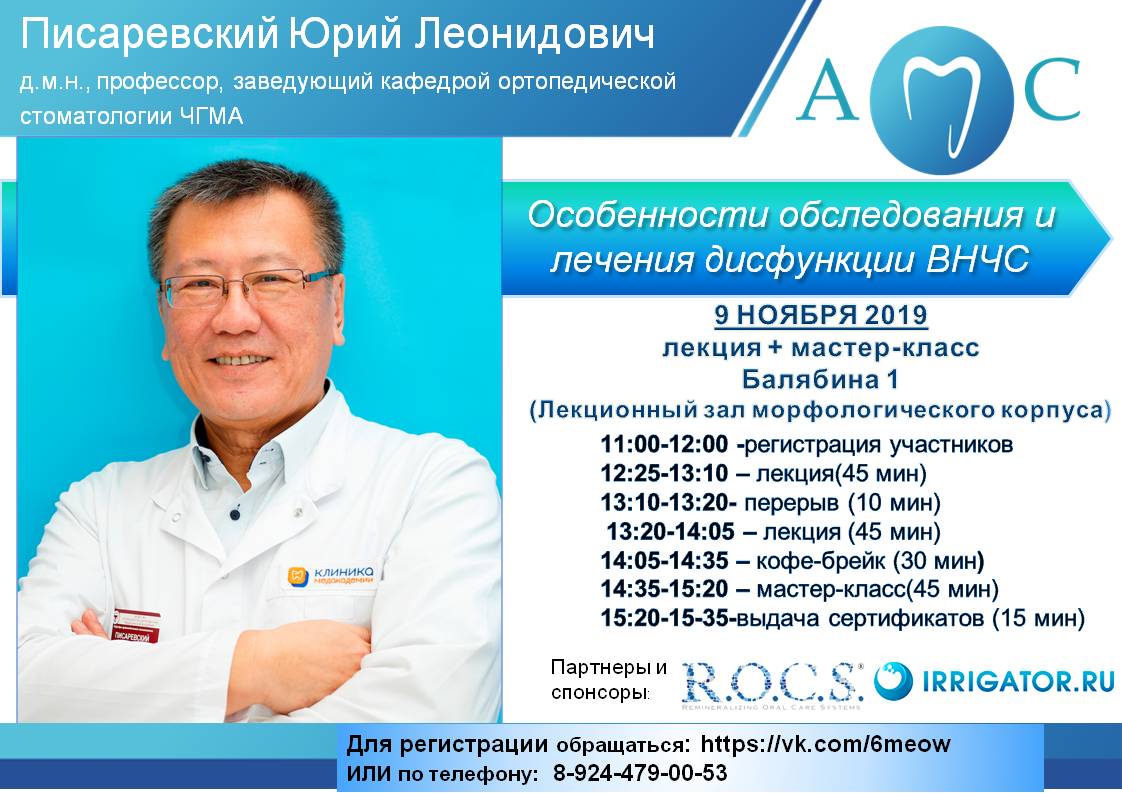 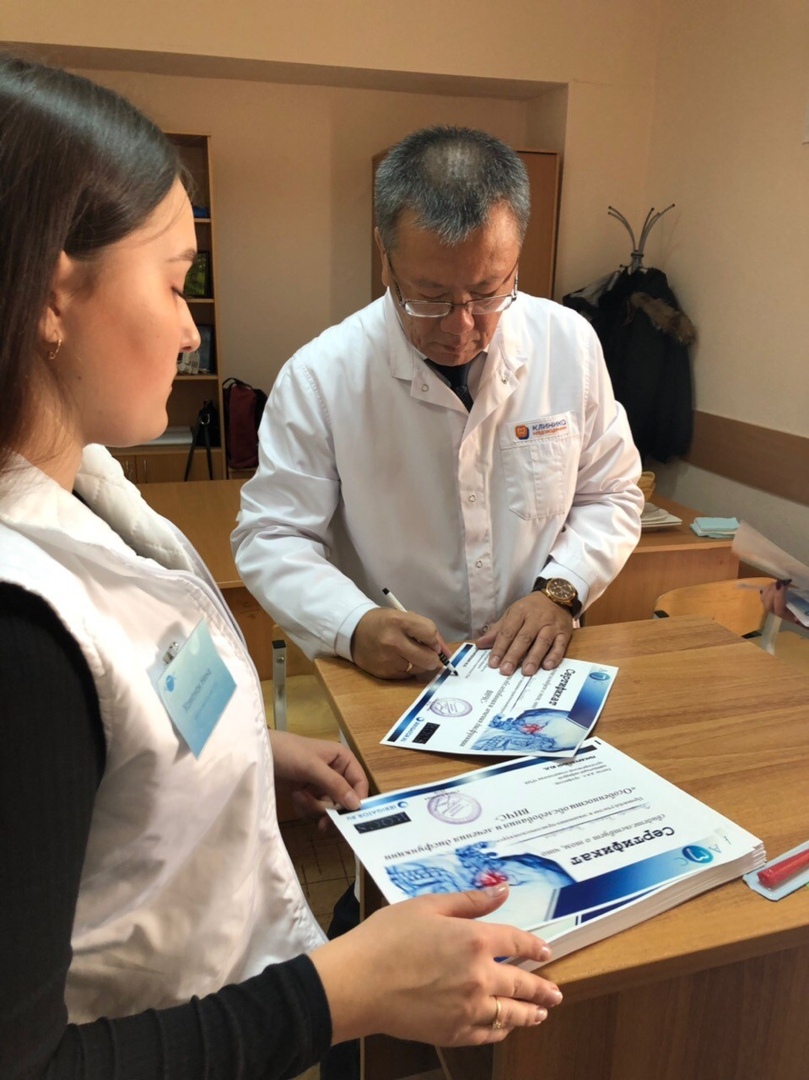 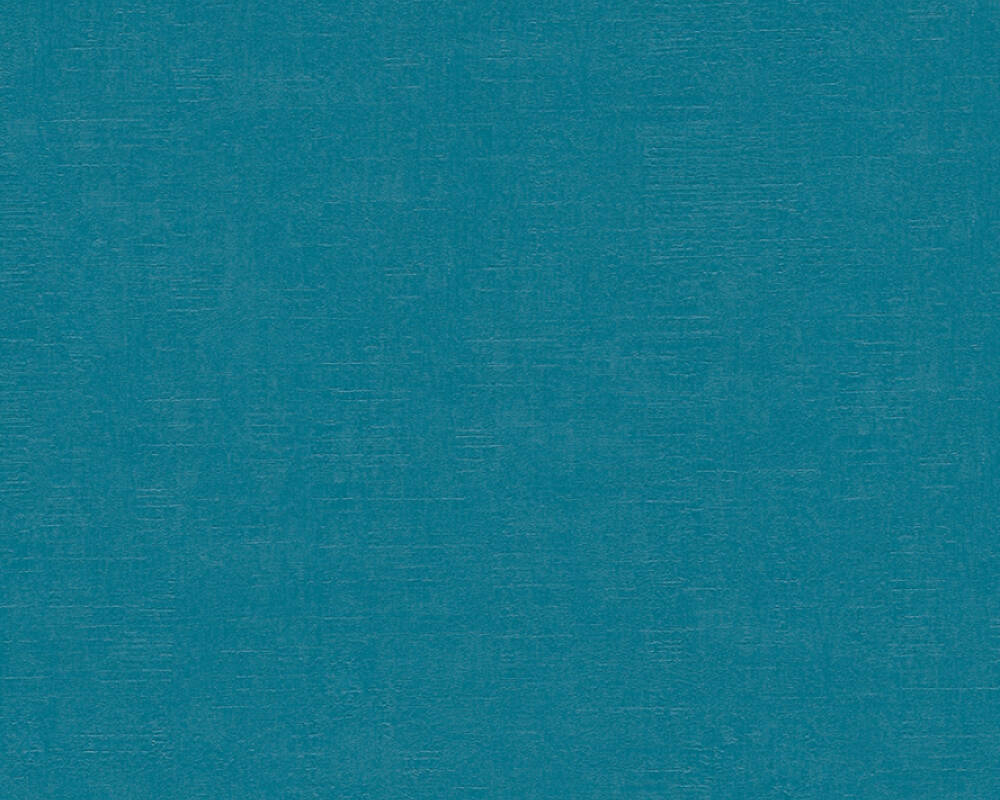 25 октября наши волонтёры посетили 9 школу, 4б класс
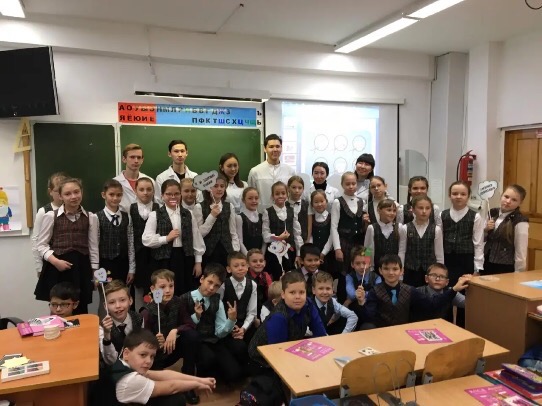 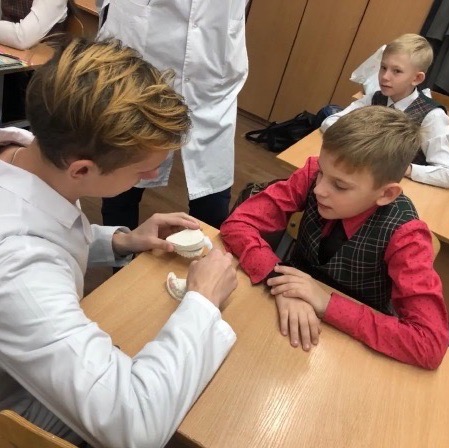 14.12 наши ребята сходили на каток
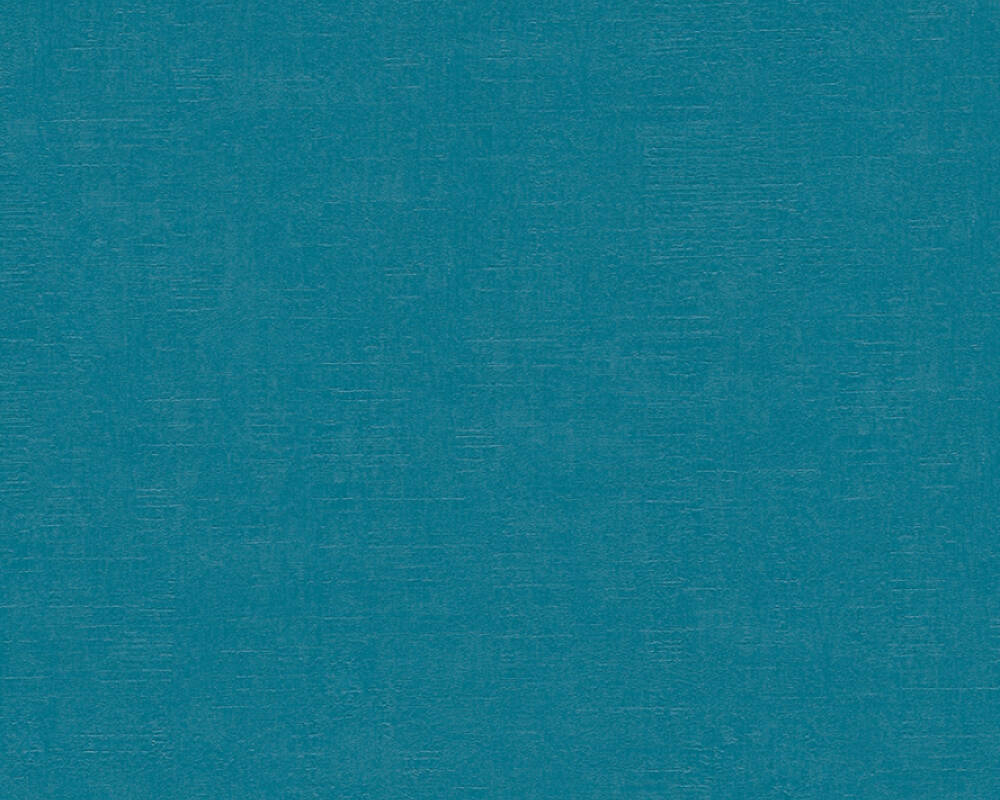 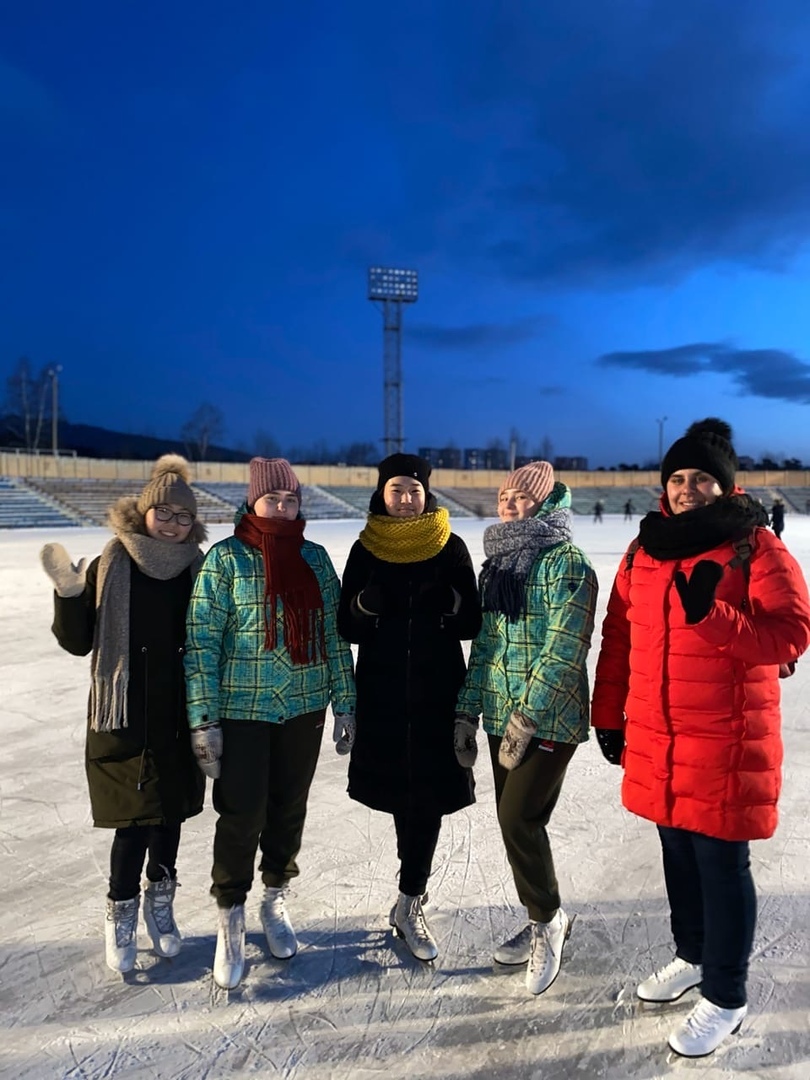 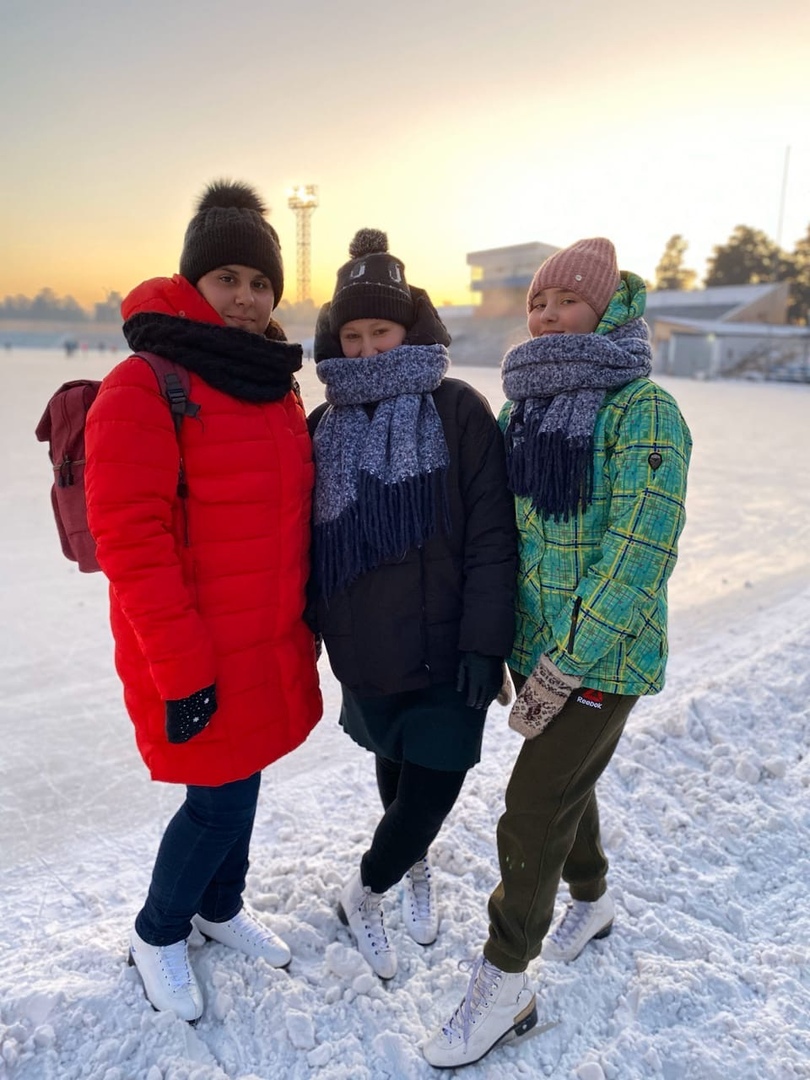 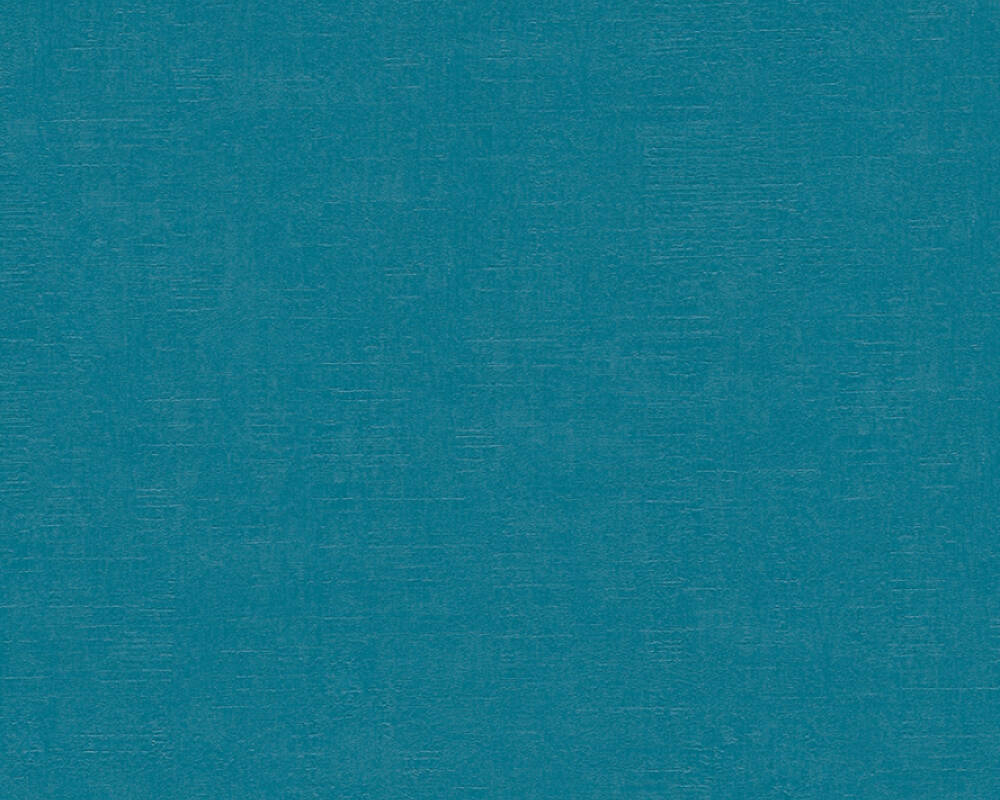 14.12.19 Зара Оганнисян провела лекцию для 6-х классов в 45 школе
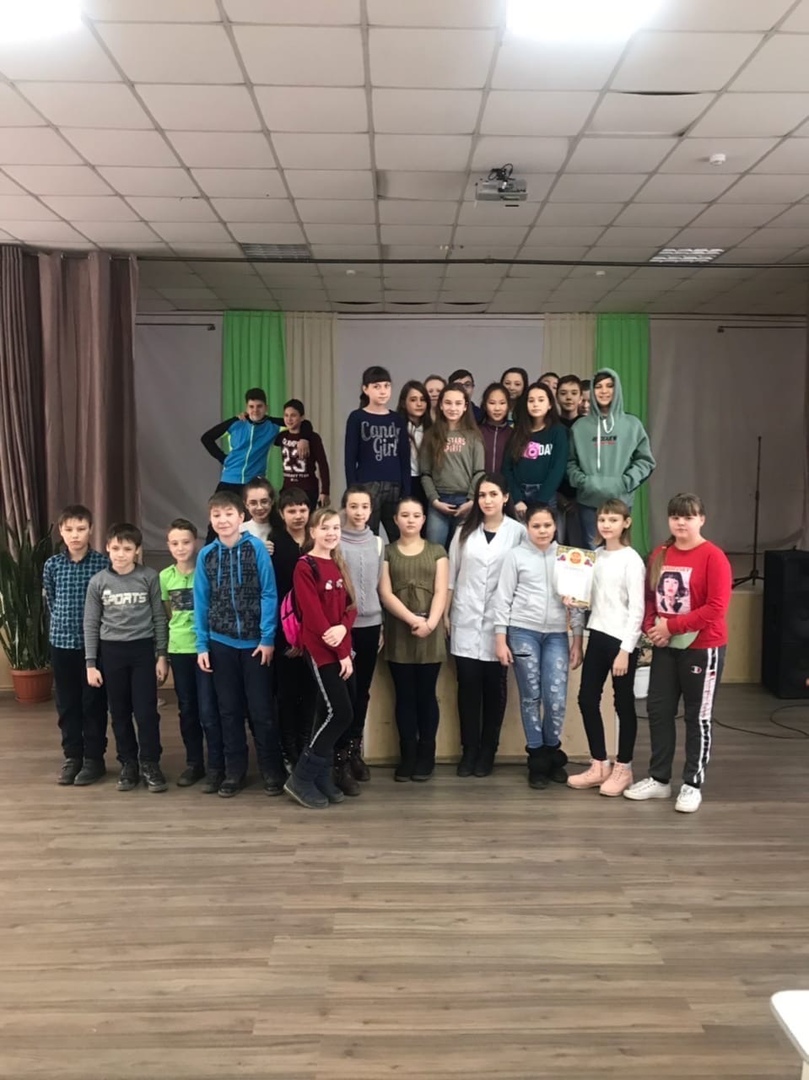 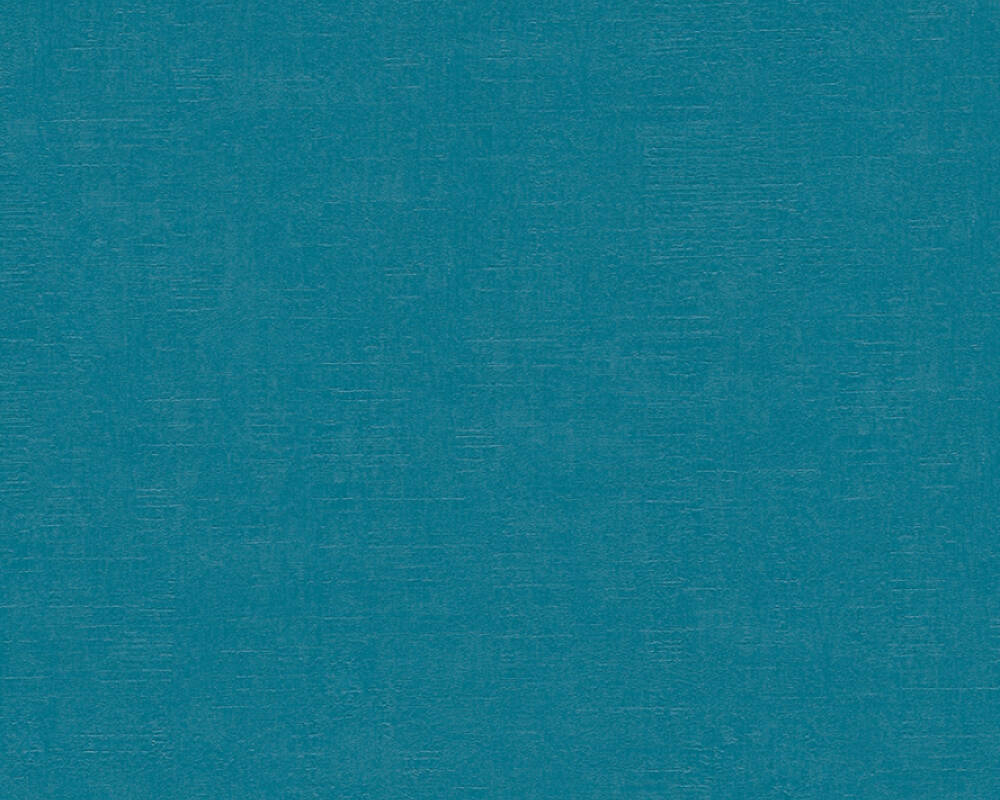 7-9 февраля  в Казани прошёл Зимний съезд Ассоциации Молодых Стоматологов.
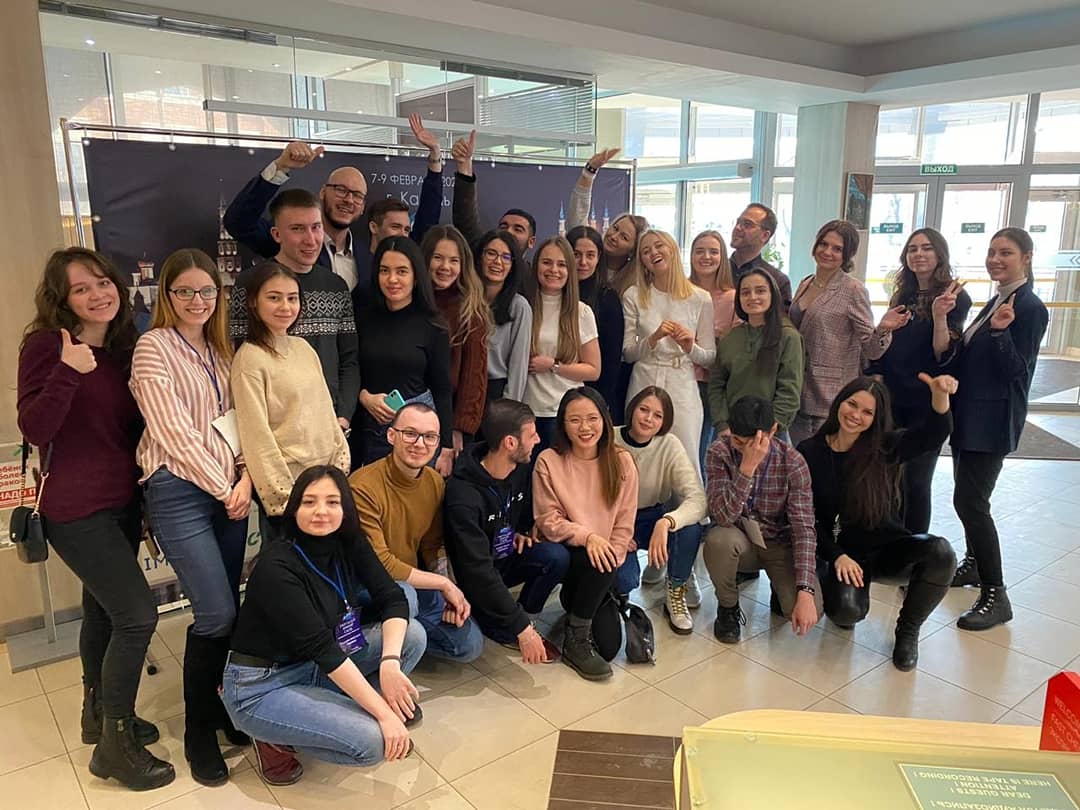 Съезд посетили наши волонтёры: Гавлицкая Валерия и Новикова Ксения
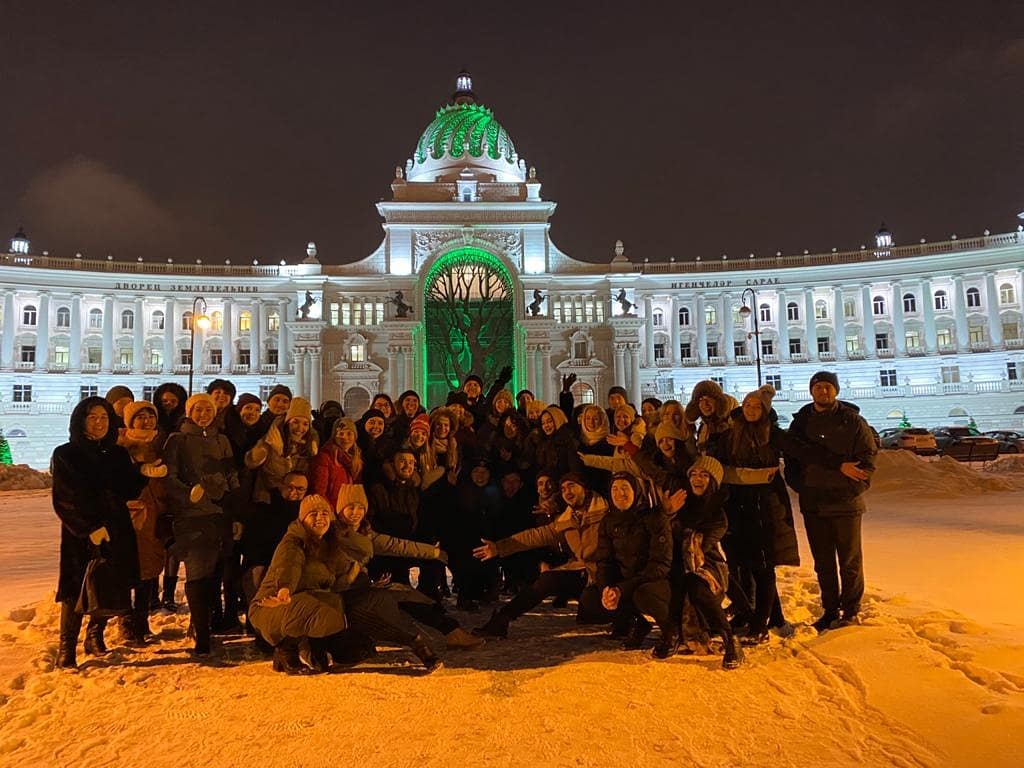 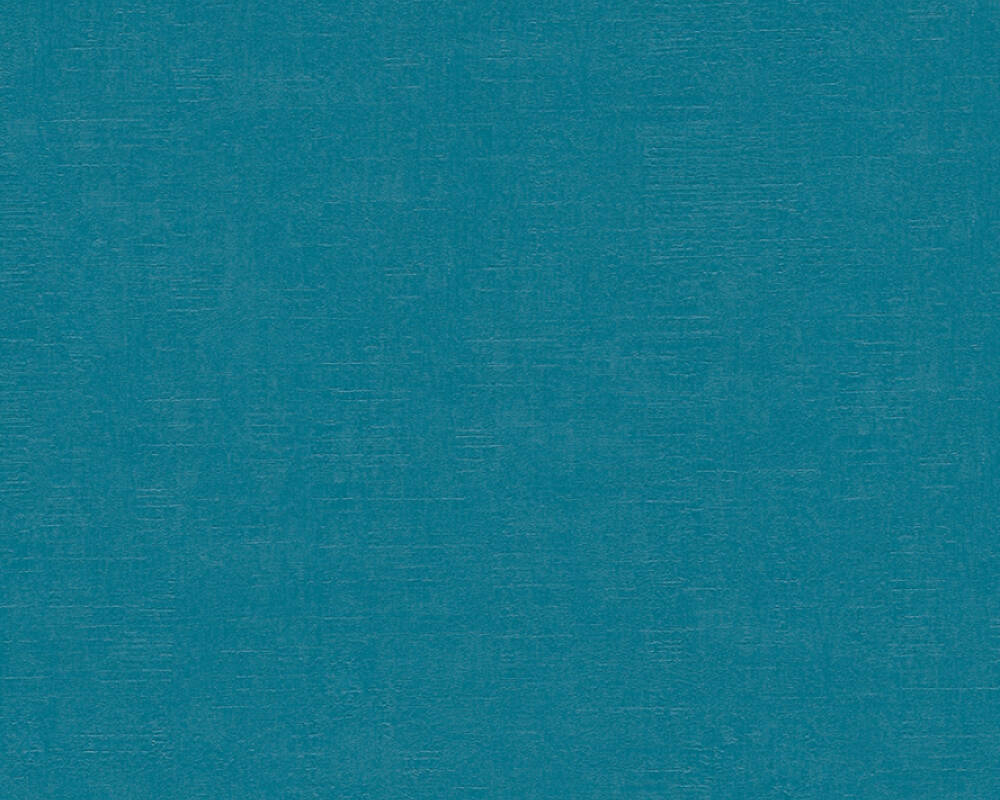 15 февраля 2020 года прошёл отборочный этап Олимпиады среди молодых стоматологов. в городе Чита.
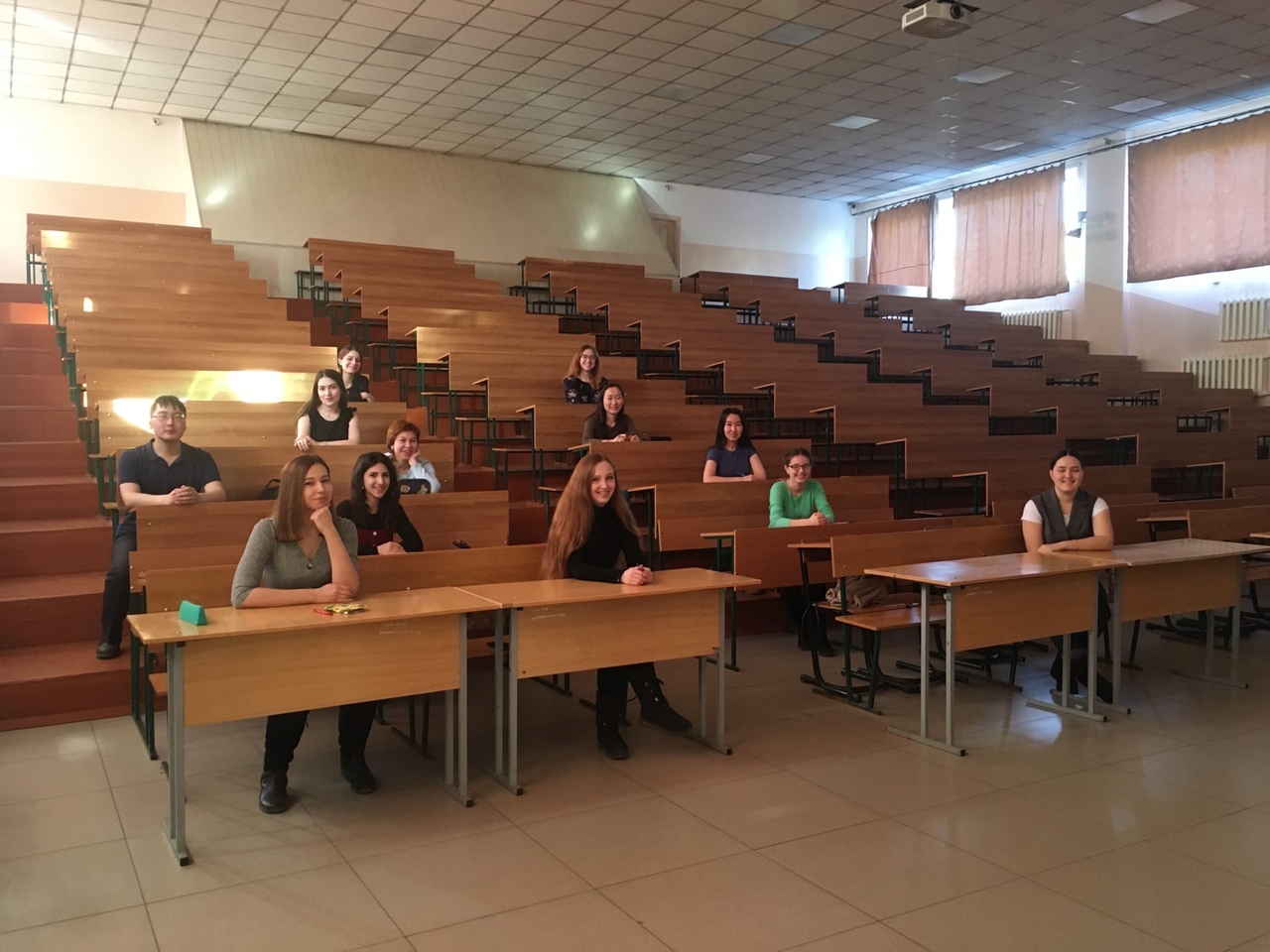 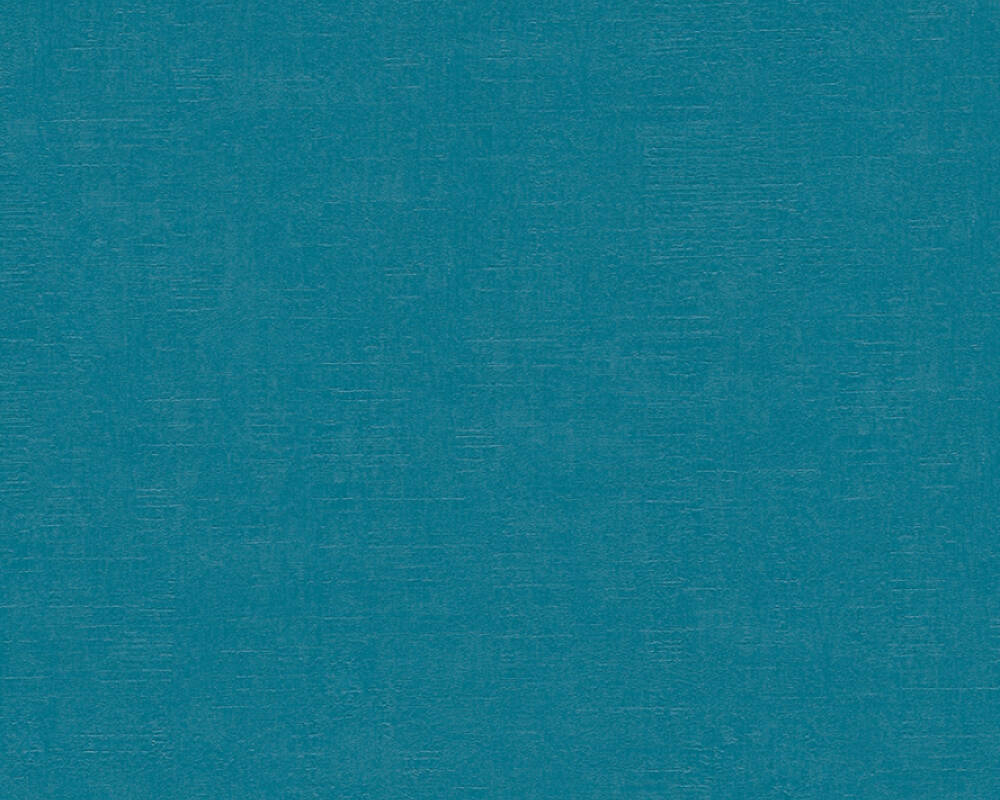 16-18 февраля прошел 66 СЪЕЗД МЕЖДУНАРОДНОЙ АССОЦИАЦИИ СТУДЕНТОВ-СТОМАТОЛОГОВ 2020 (IADS) в Боснии и Герцеговине
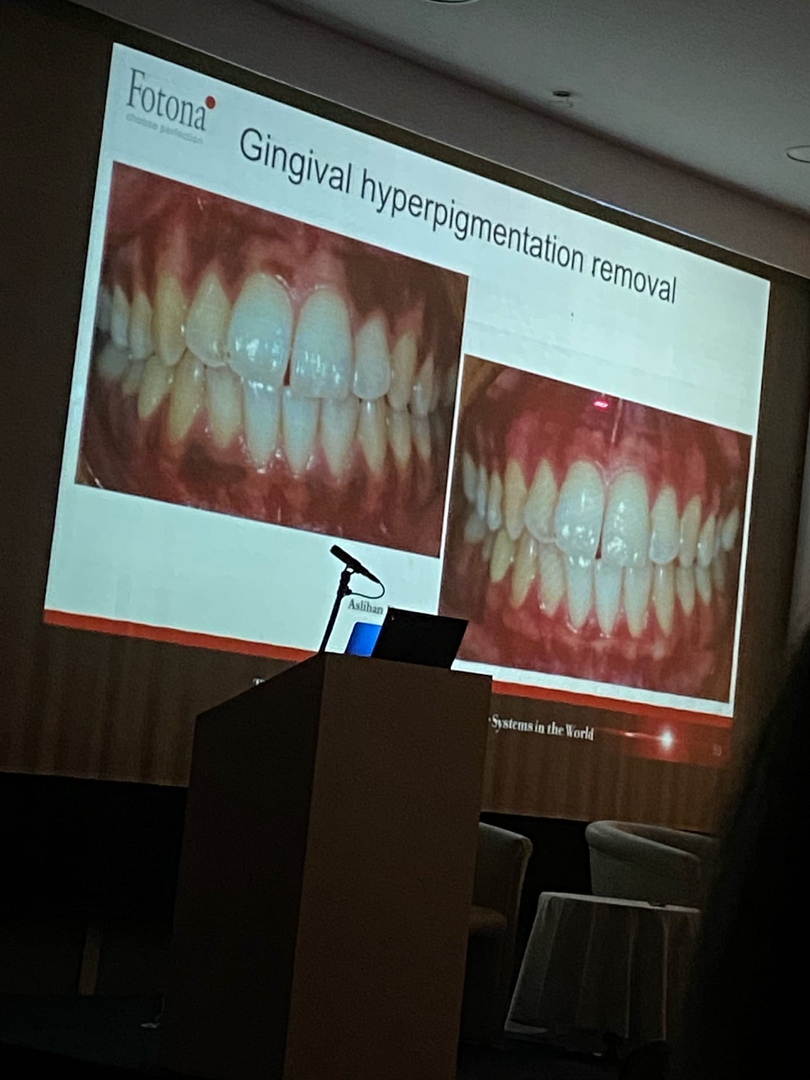 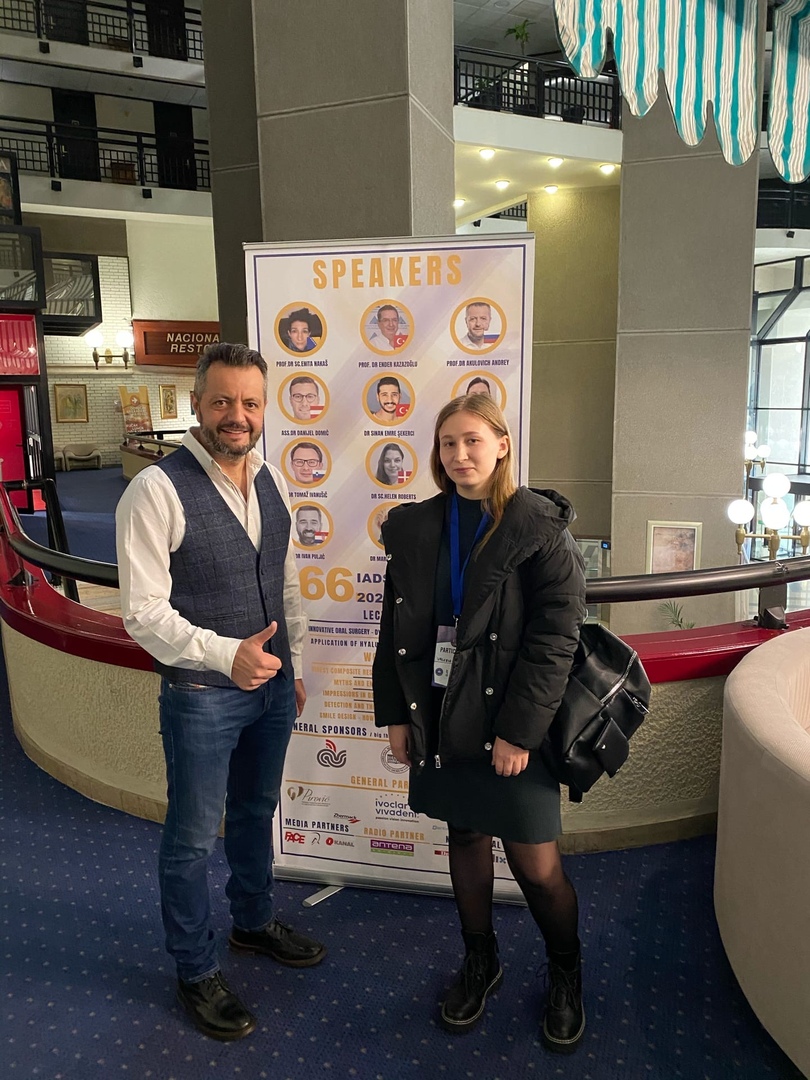 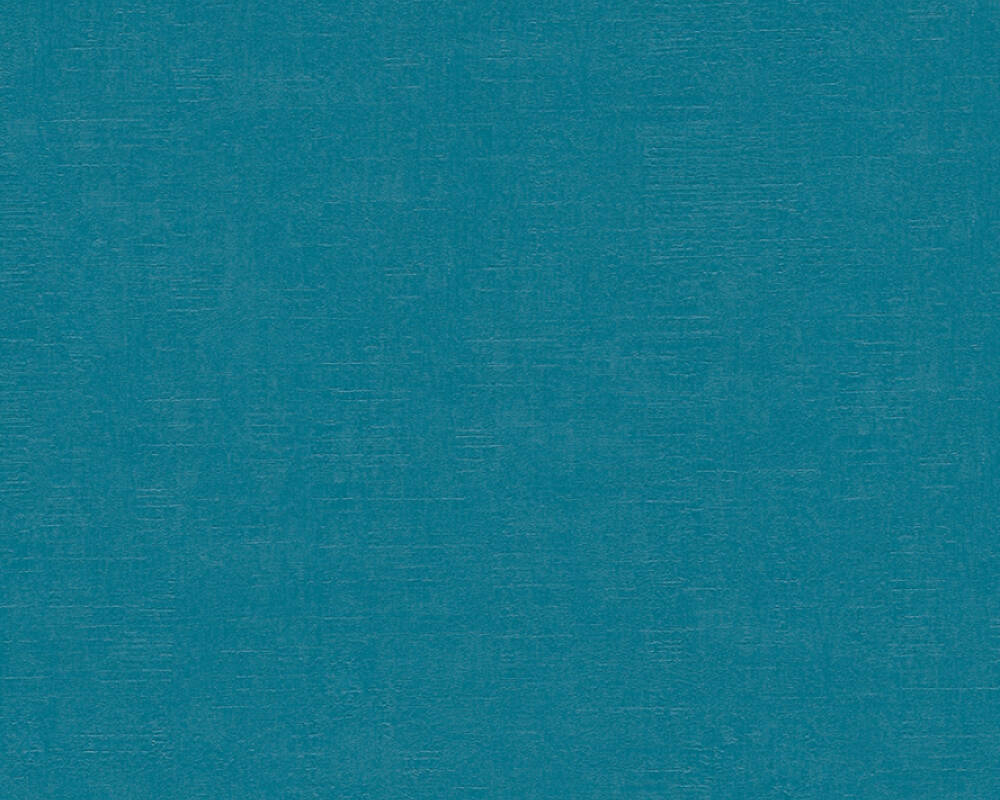 11.03-официальное открытие кружка «художественное анатомическое моделирование зубов»
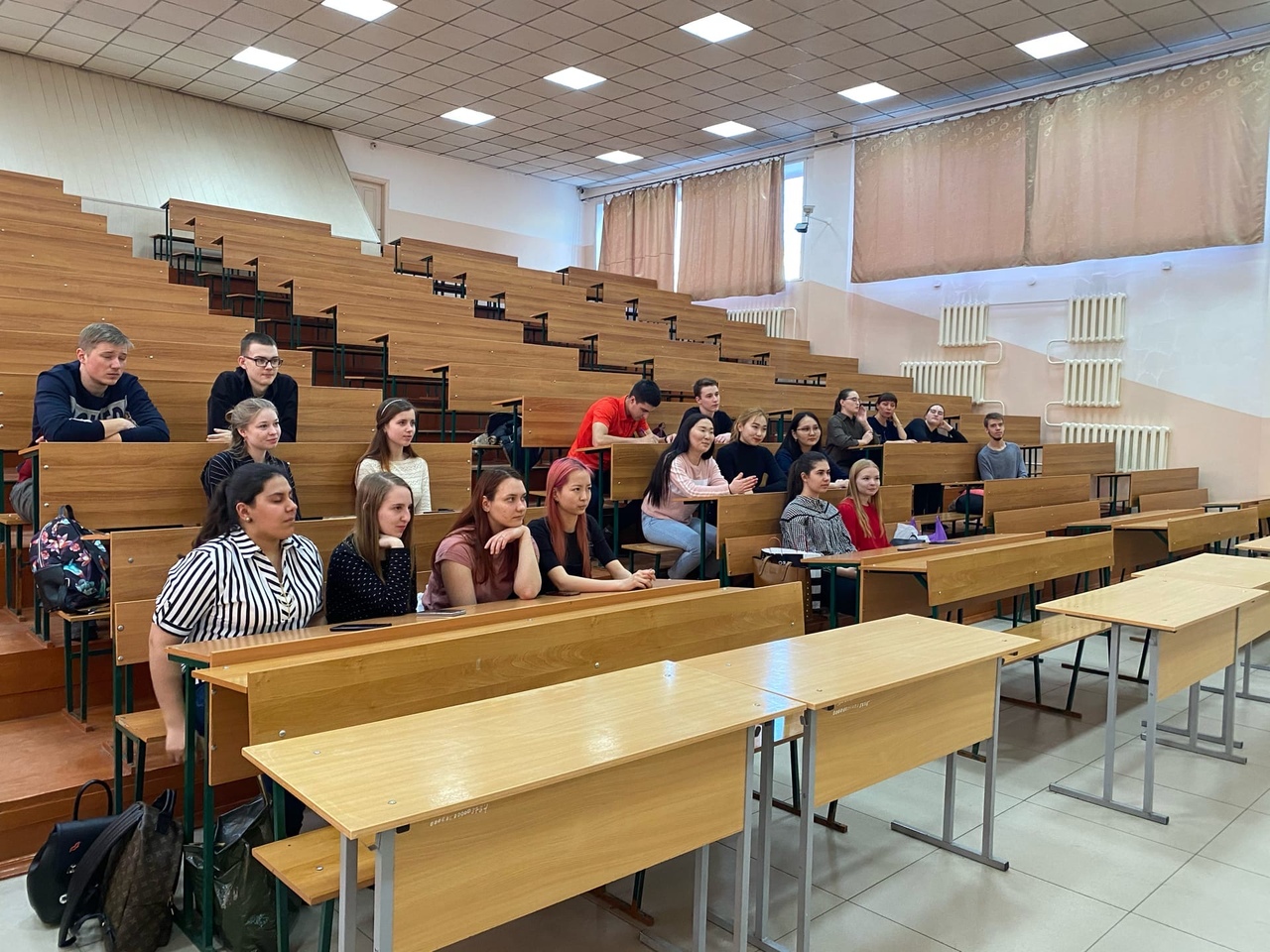 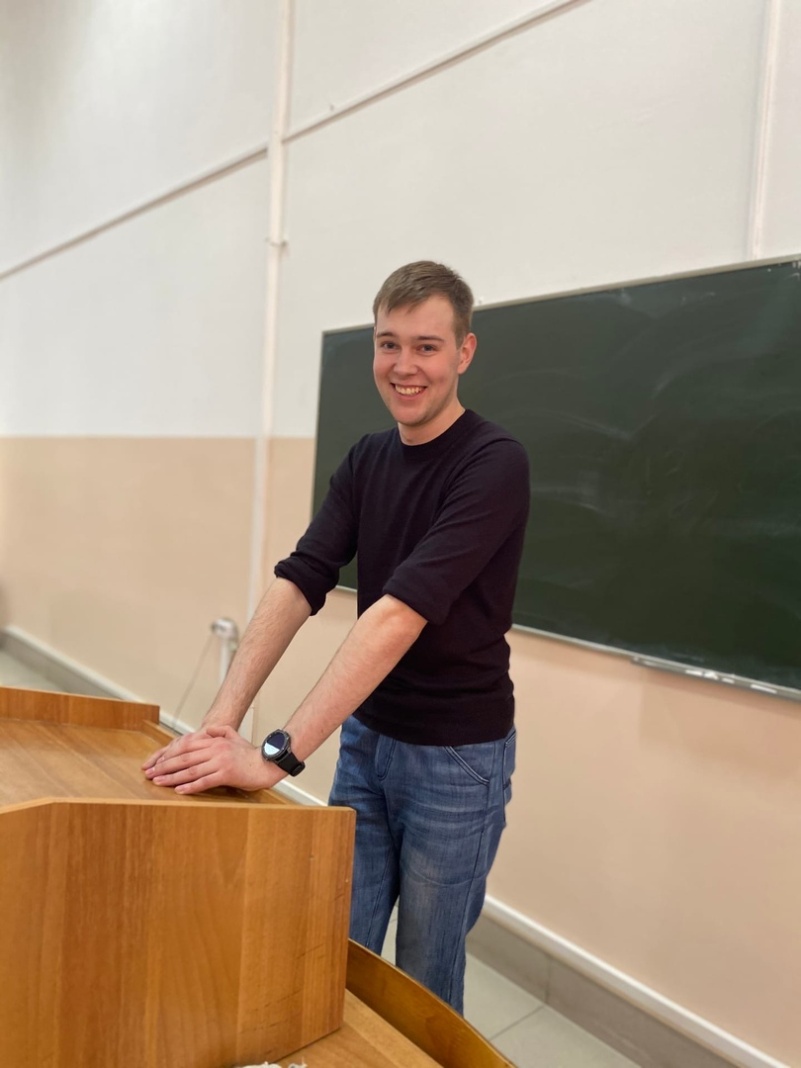 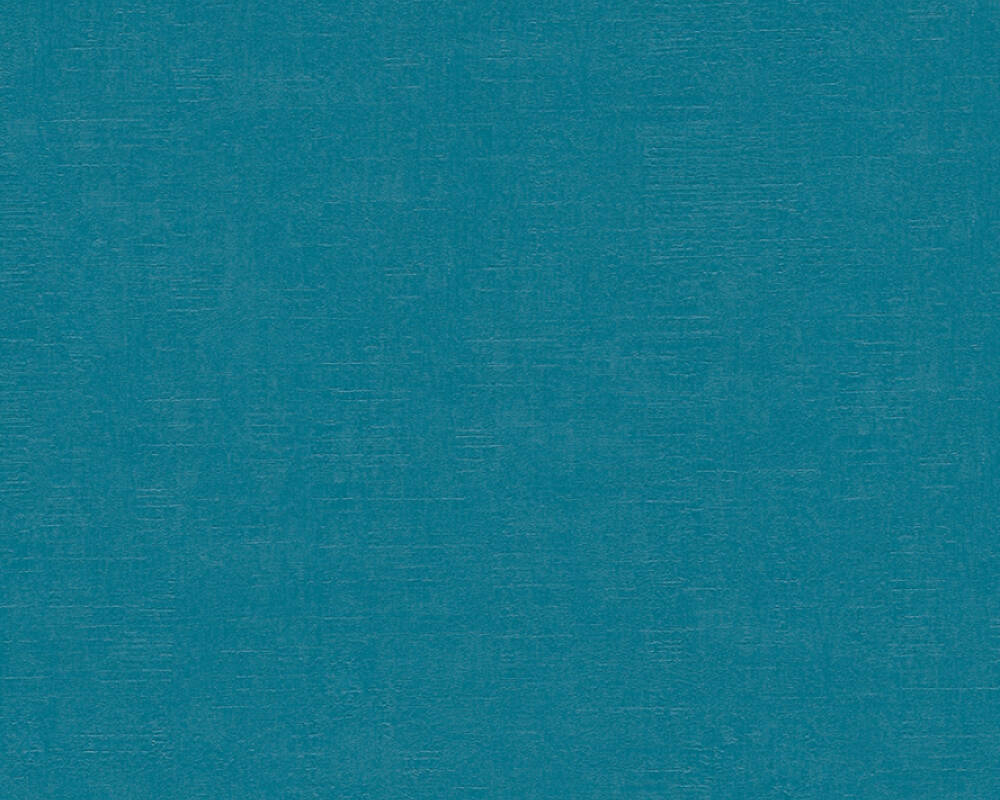 14 марта прошла Олимпиада АМС в Санкт-Петербурге. В ней приняли участие наши волонтеры: Бороздина Валерия , Секисова Юлия, Новикова Ксения, Галсанова Аяна, Емцова Эмилия, Яковлева Валентина, Далаев Сергей
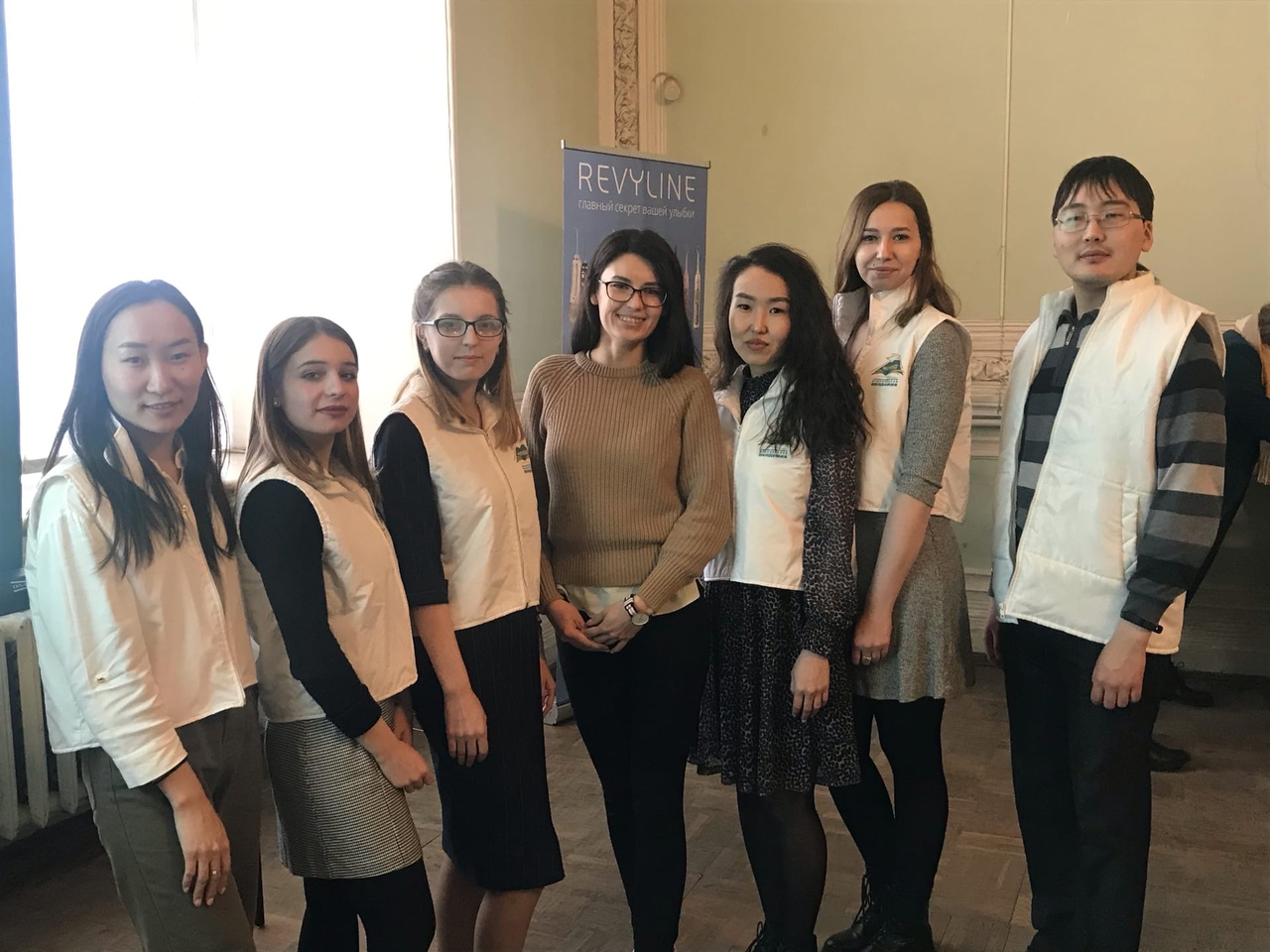 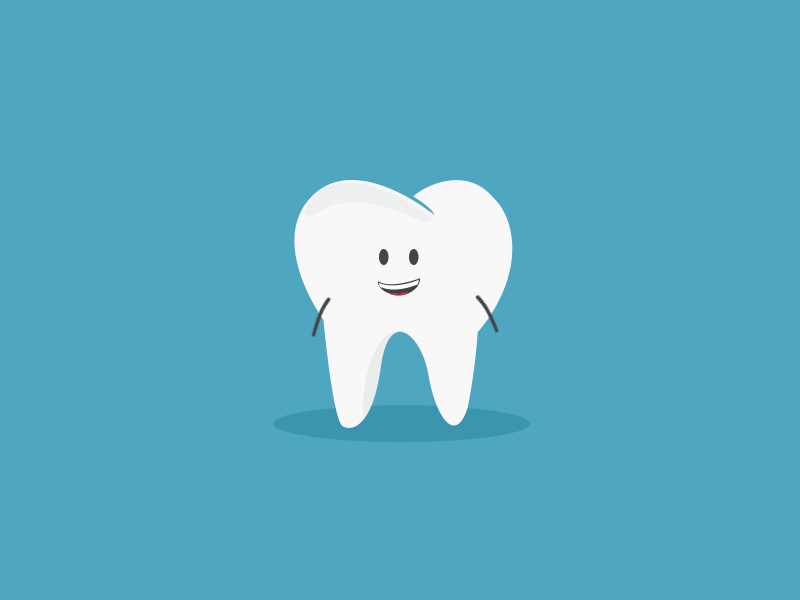 СПАСИБО ЗА ВНИМАНИЕ!!!
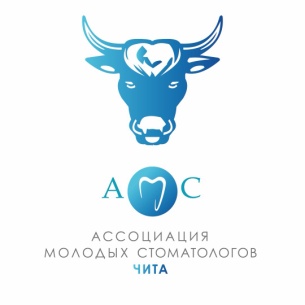